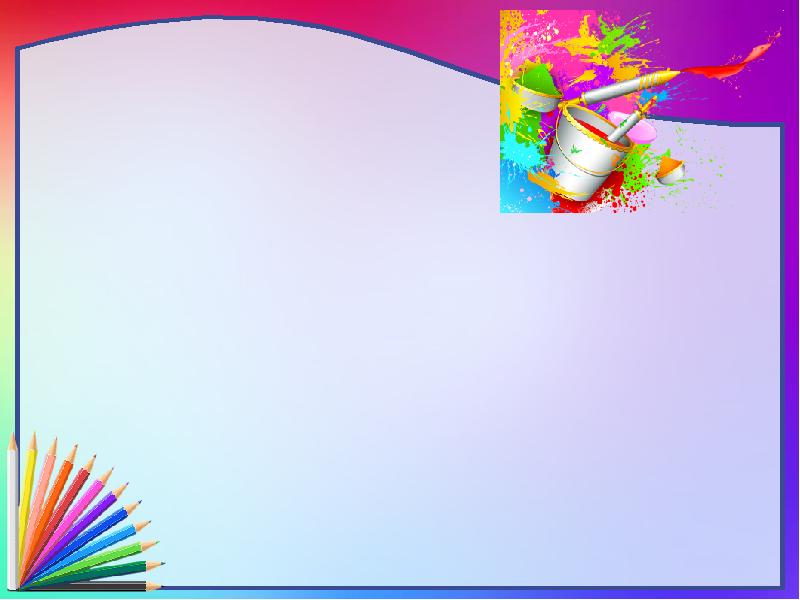 Художественно-эстетическое развитие детей дошкольного возраста
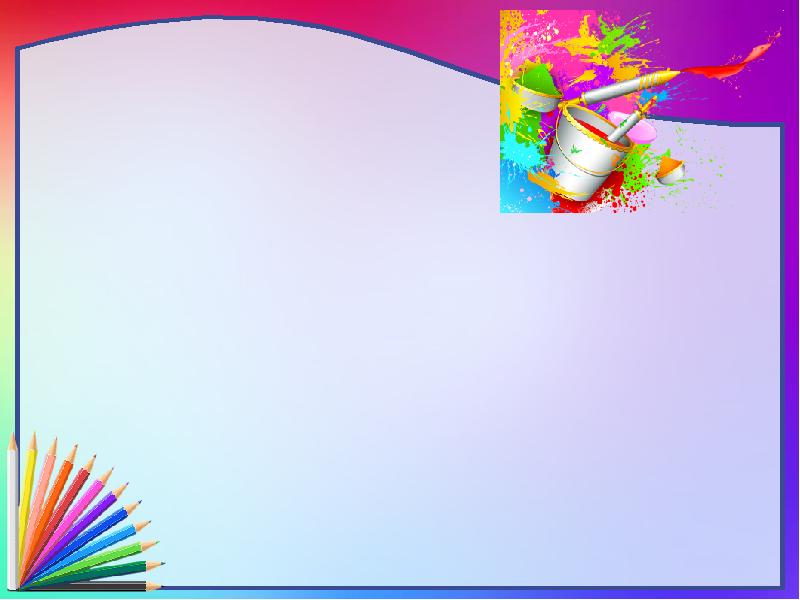 "Нельзя вырастить полноценного человека
без воспитания в нем чувства прекрасного…"
                              Р. Тагор
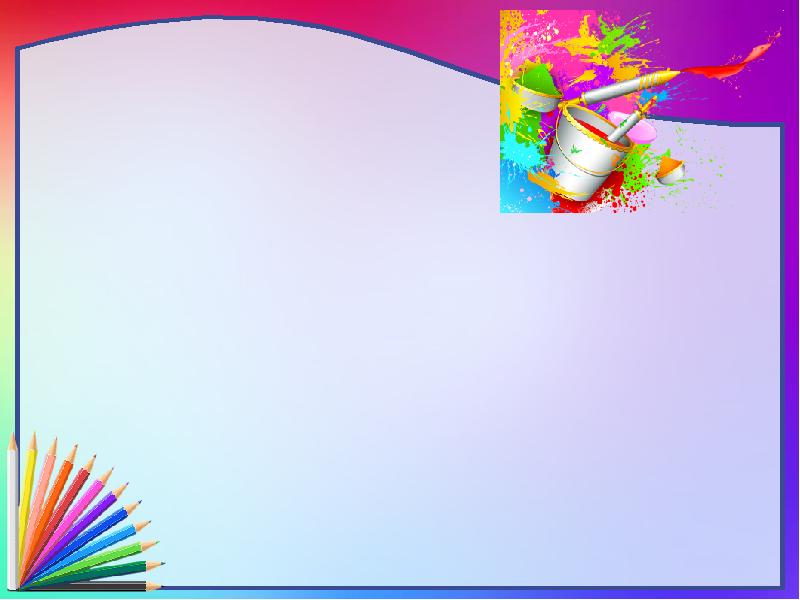 Актуальность
В последнее время возросло внимание к проблемам теории и практики художественно-эстетического развития как важнейшему средству формирования отношения к действительности, средству нравственного и умственного воспитания, то есть как средству формирования всесторонне развитой, духовно богатой личности.
Наряду с физическим, умственным и нравственным развитием значительное место в работе детского сада занимает художественно-эстетическое развитие. Педагоги дошкольных учреждений уделяют большое внимание разным сторонам эстетического развития - оформлению помещения и участка, внешнему виду детей и взрослых, использованию художественных произведений. Среди занятий, проводимых с детьми, немалая доля принадлежит занятиям, на которых дети рисуют, лепят, слушают художественную литературу, сами учатся выразительно читать, поют и пляшут под музыку. Эстетическое развитие осуществляется под влиянием действительности (природы, быта, труда и общественной жизни)  искусства (музыки, литературы, театра, произведений художественно-декоративного творчества). Формы организации эстетической деятельности детей разнообразны. Это игры, занятия, экскурсии, праздники, развлечения. Очень важно, чтобы работа воспитателя в этом направлении строилась на научной основе и проводилась по определённой программе, учитывающей современный уровень развития различных видов искусства, с соблюдением принципа постепенности, последовательного усложнения требований, дифференцированного подхода к знаниям и умениям детей различных возрастов.
Дитя любит сказку,  рисование, лепку,  танцы, сценические представления. Другая характерная черта детской эстетической жизни заключается в творческом ее характере: дитя никогда не может ограничиться эстетическим восприятием, он неизменно стремится к творчеству, пользуясь всеми доступными ему средствами.
Именно поэтому  уделяем большое внимание художественно-эстетическому развитию своих воспитанников.
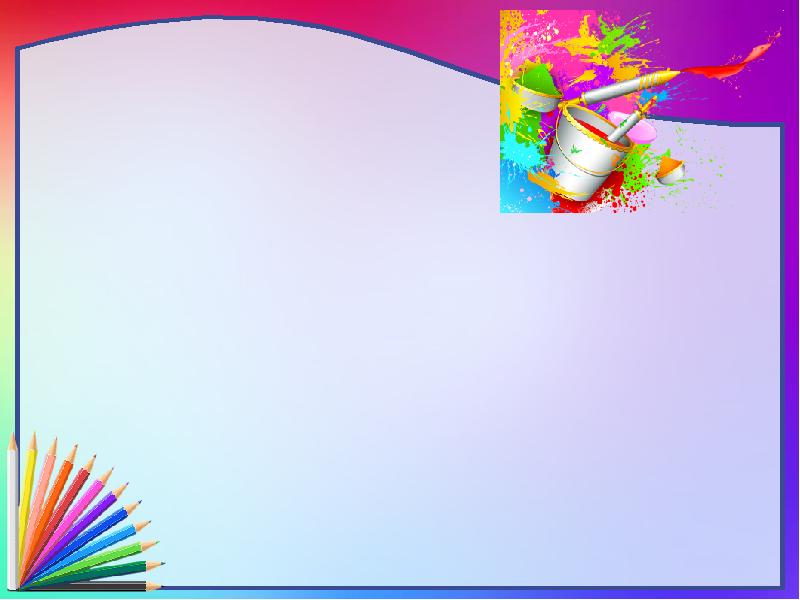 Цель: создание системы работы по художественно-эстетическому развитию, обеспечивающей эмоциональное благополучие каждого ребенка, развитие его духовного, творческого потенциала, создание условий для его самореализации.
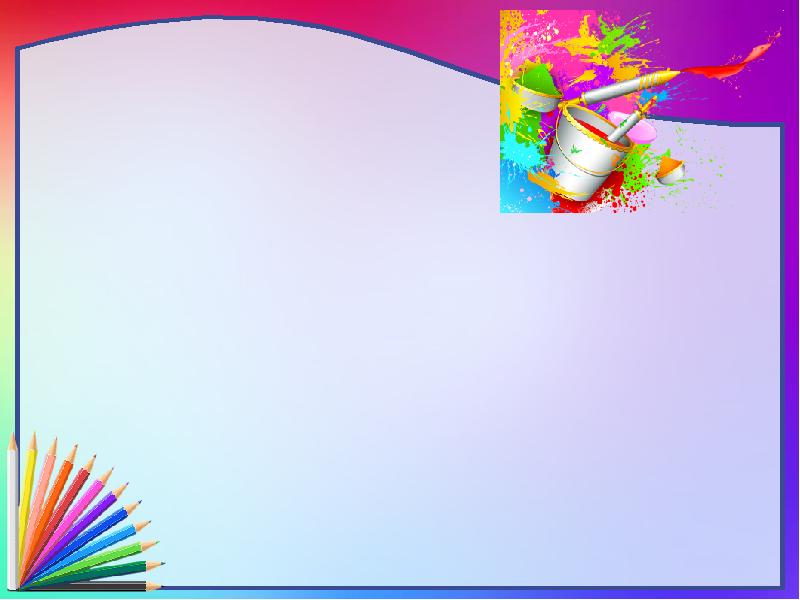 Задачи:
-Изучить современные подходы к проблемам художественно-эстетического
развития дошкольников.
- Создать условия, способствующие, реализации художественно-эстетического
развития воспитанников, их творческого потенциала.
- Использовать современные технологии по художественно-эстетическому
развитию детей.
- Развивать готовность личности ребенка к восприятию, освоению, оценке
эстетических объектов в искусстве и действительности. 
-Совершенствовать эстетическое сознание, основы эстетического вкуса.
-Приобщать к разным видам искусства;
-Развивать эстетические представления детей, их художественно-творческие
способности.
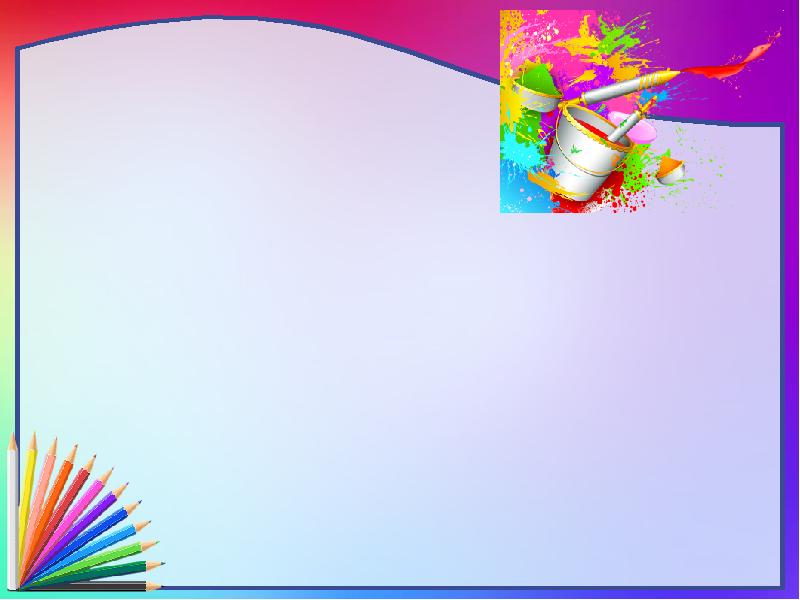 Принципы 
1.Взаимодействие со всей воспитательно­образовательной  работой детского сада. 
2. Взаимосвязь обучения и развития.
 3. Детское творчество связано с жизнью. 
4.Интеграция разных видов искусства и художественной  деятельности. 
5. Художественно­эстетический принцип отбора материала. 
6. Принцип народности и культуросообразности. 
7. Индивидуальный подход. 
8.Преемственность эстетического воспитания между  дошкольников и младших школьников.
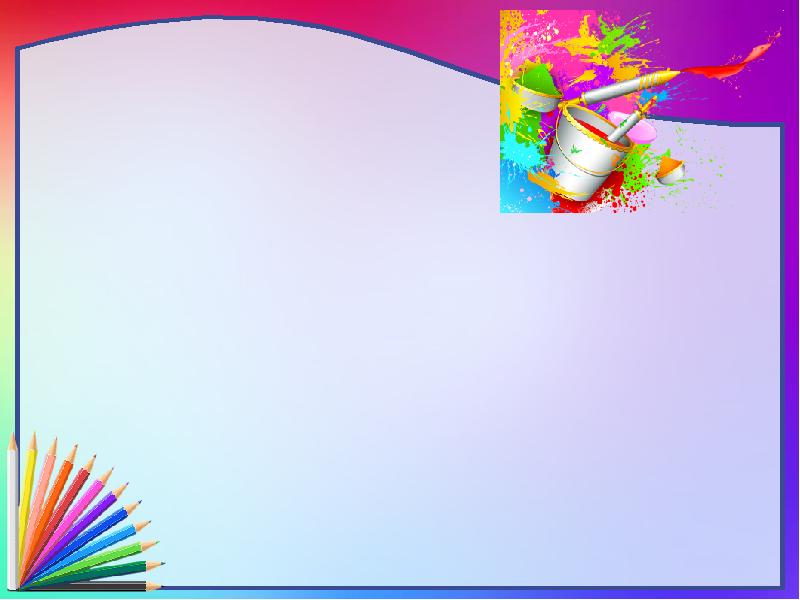 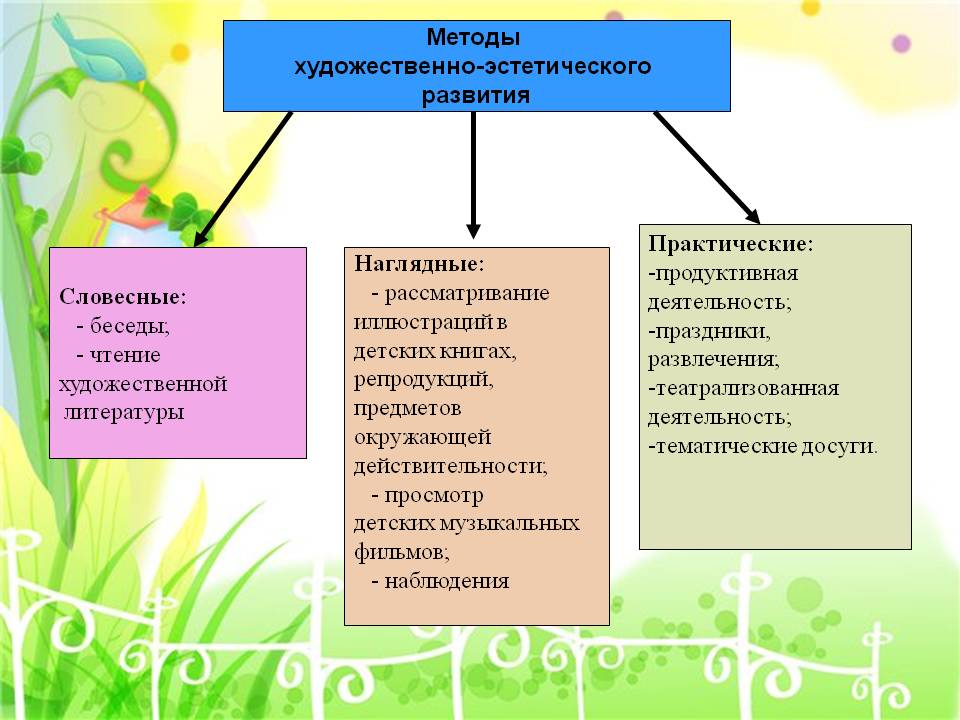 .
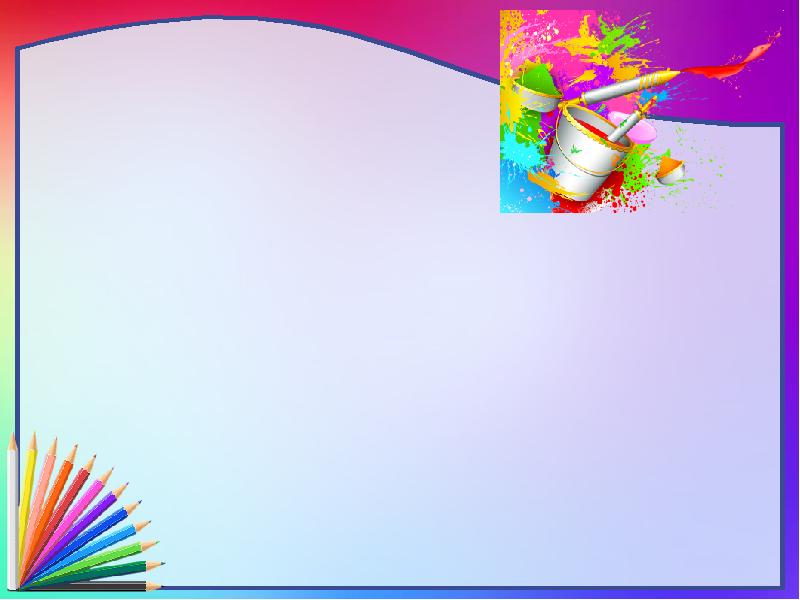 Направление художественно-эстетического развития:
Приобщение к искусству

Изобразительная деятельность

Конструктивно-модельная деятельность
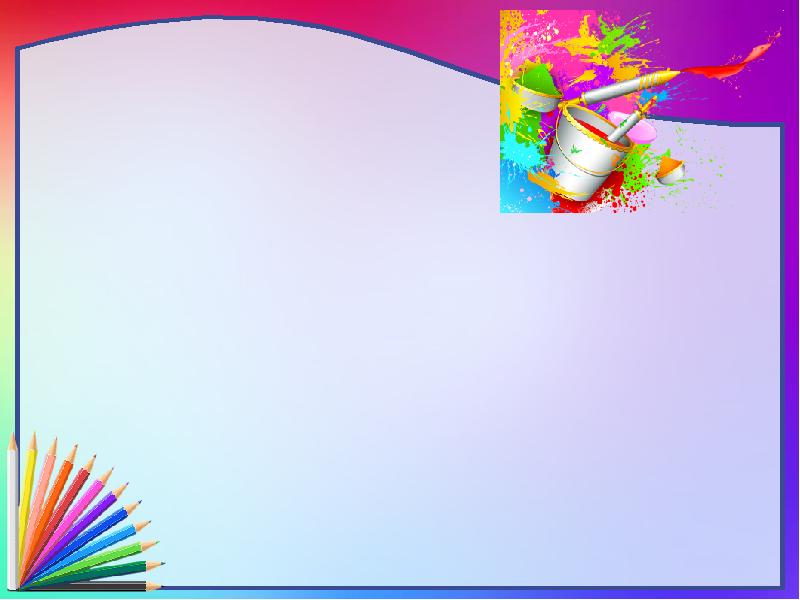 Работа по художественно-эстетическому развитию включает в
себя следующие компоненты, тесно взаимосвязанные между собой:
-создание развивающей предметно-пространственной среды;

-работа с педагогами;

-работа с детьми;

-работа с родителями;

-взаимодействие с социальными партнерами.
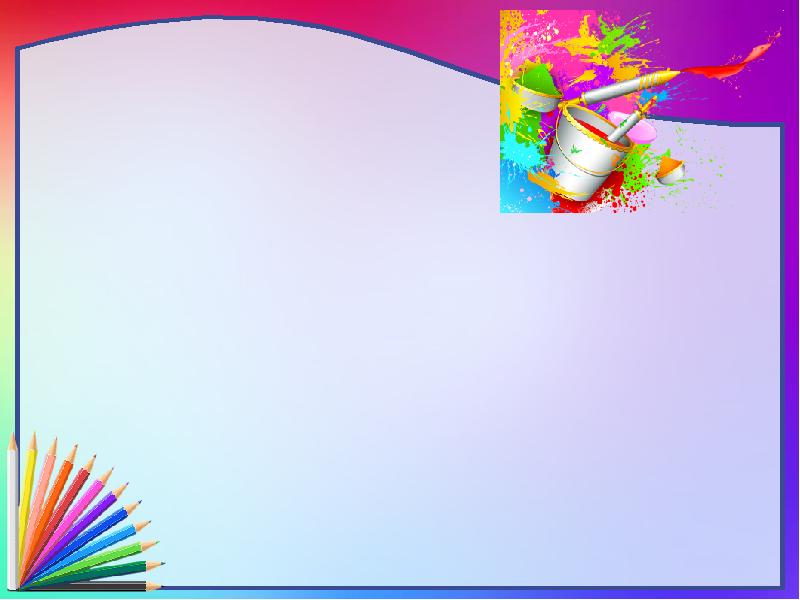 Предметно-пространственная среда
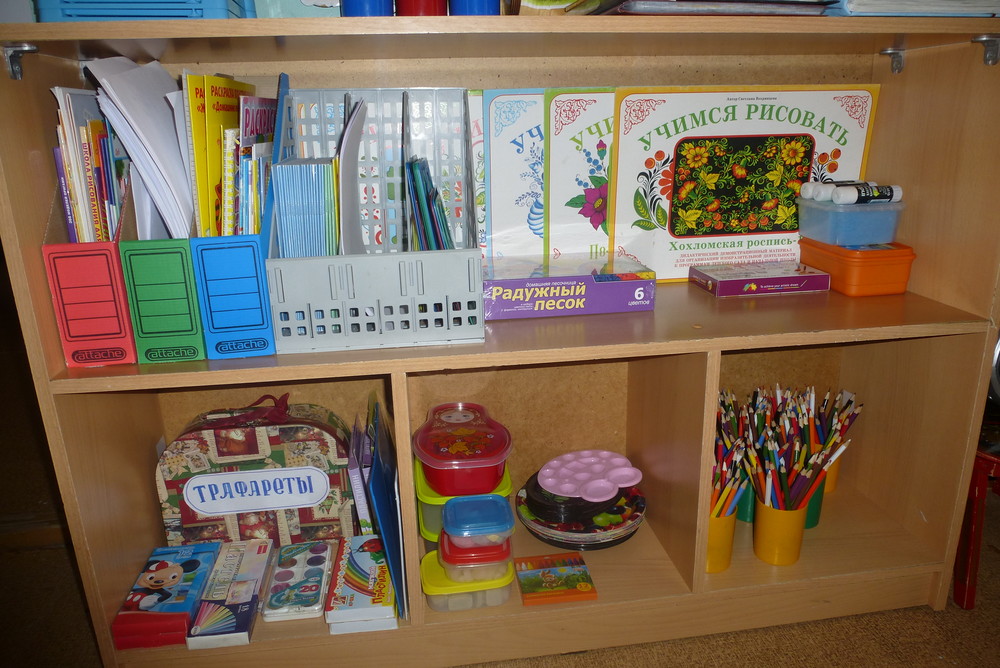 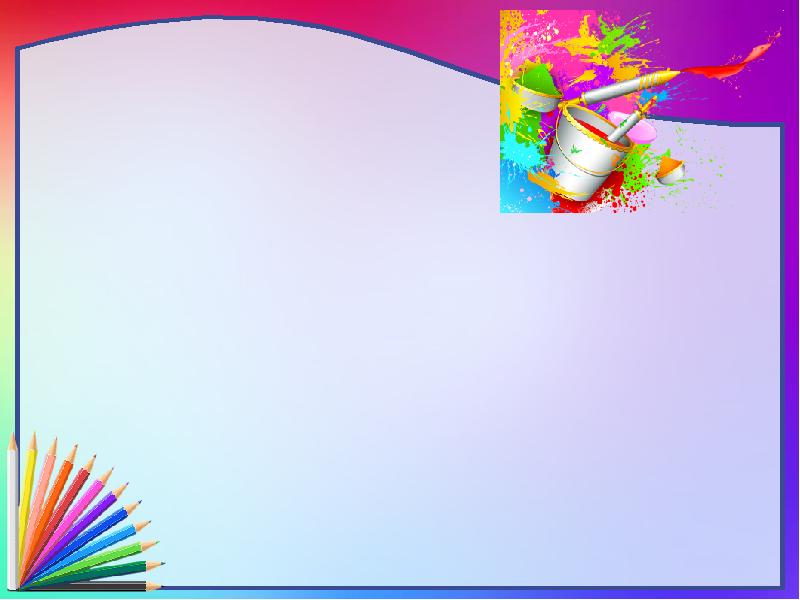 Учебно-методический материал.
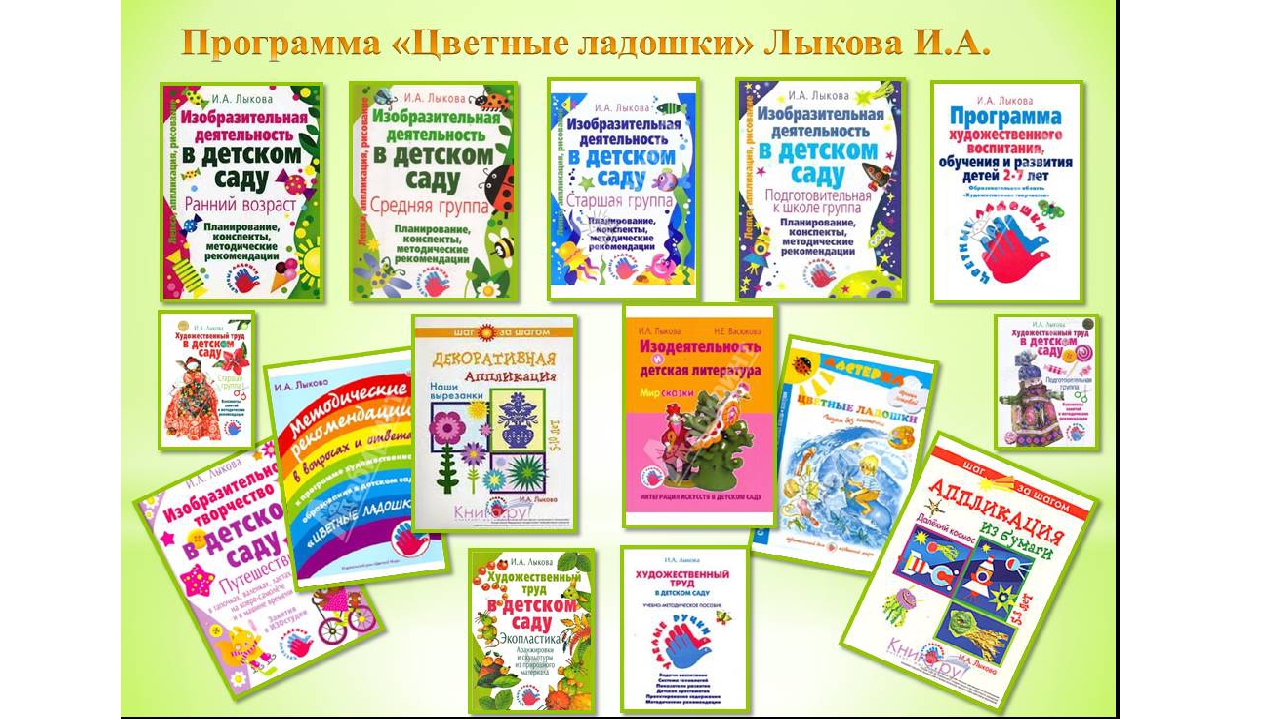 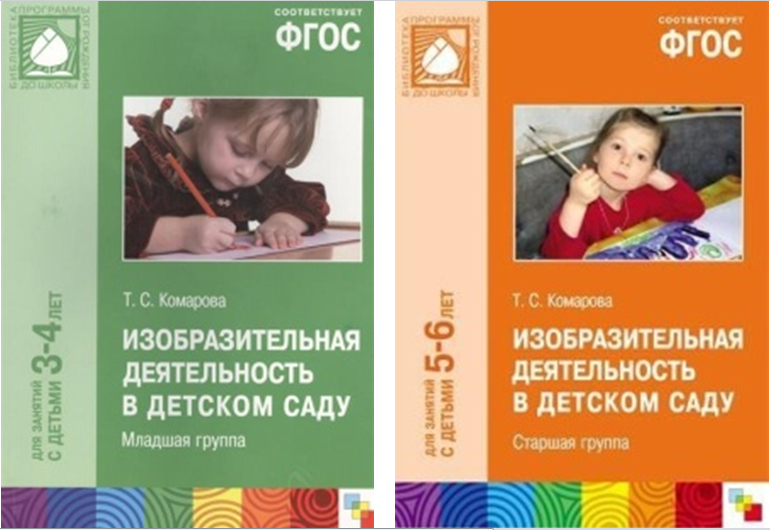 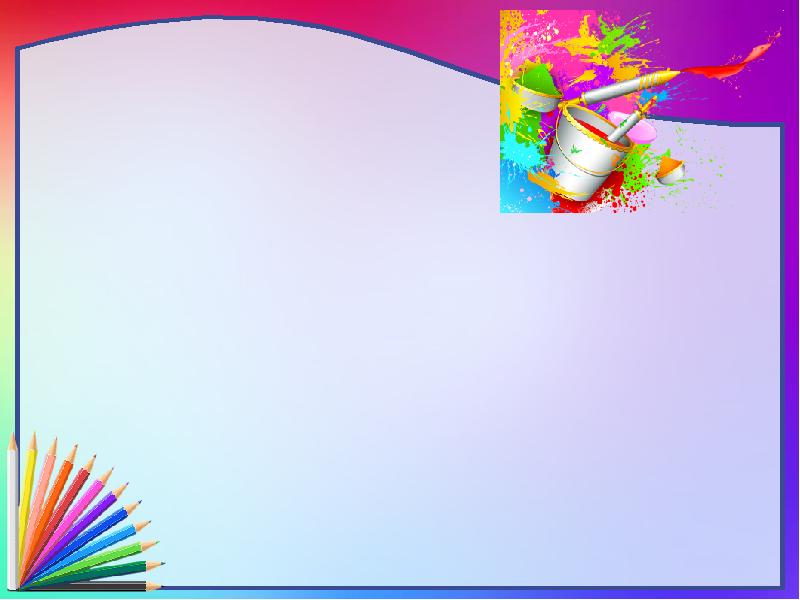 Продуктивная деятельность с детьми.
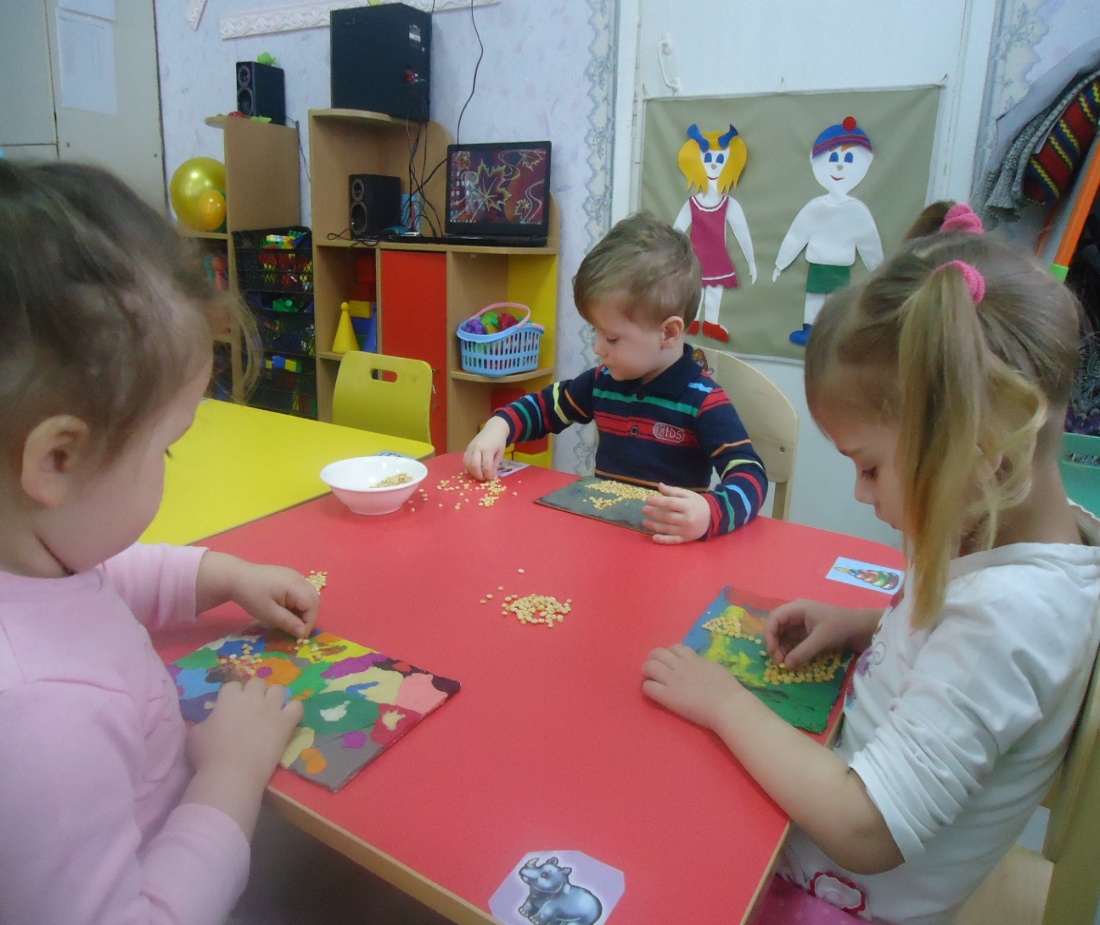 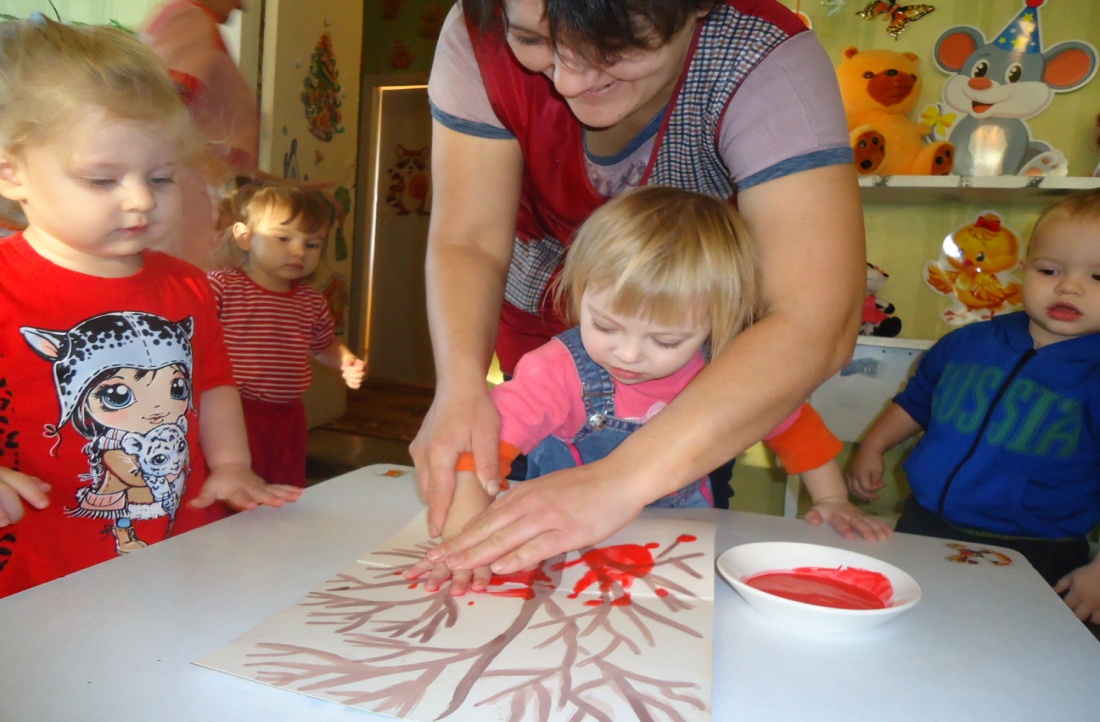 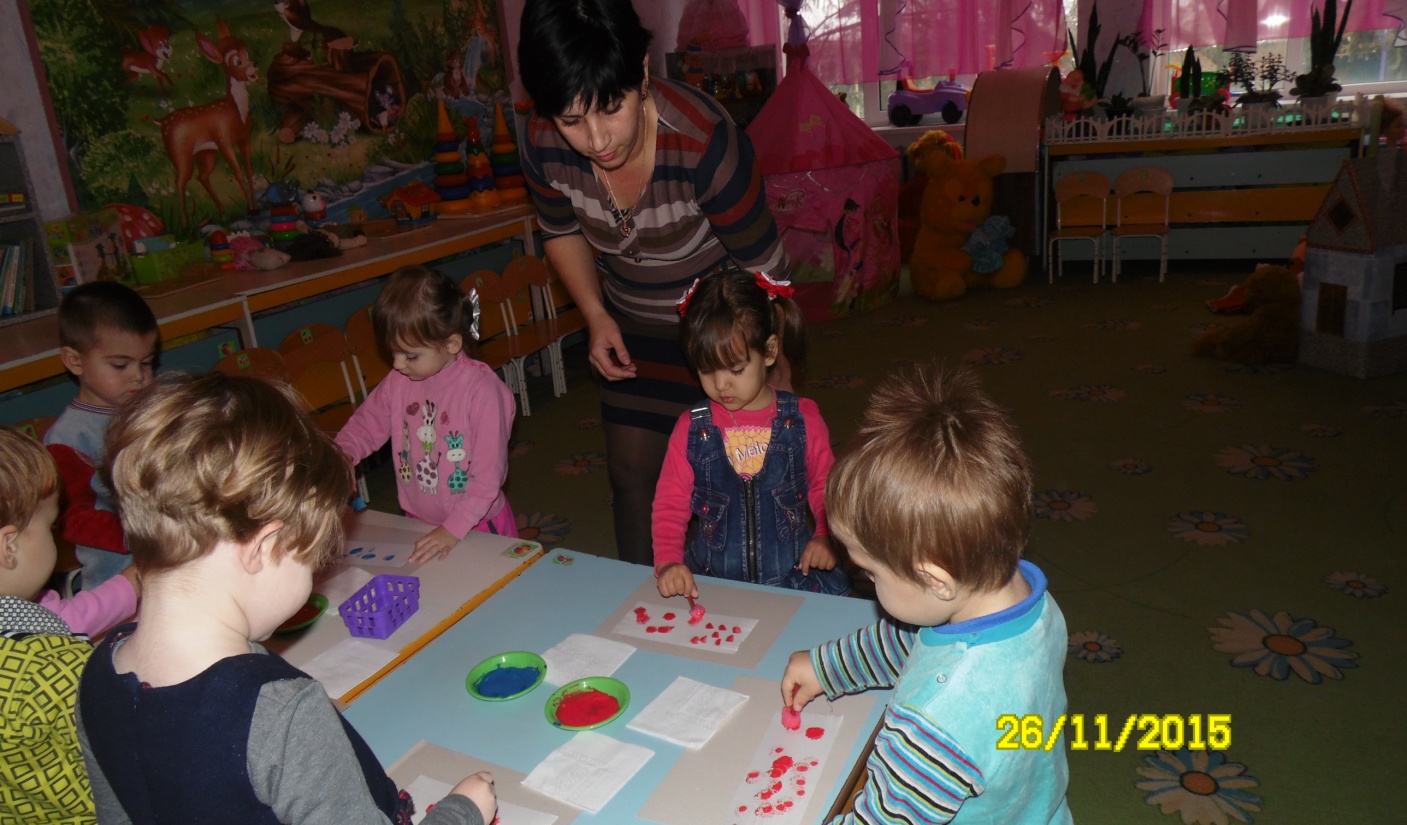 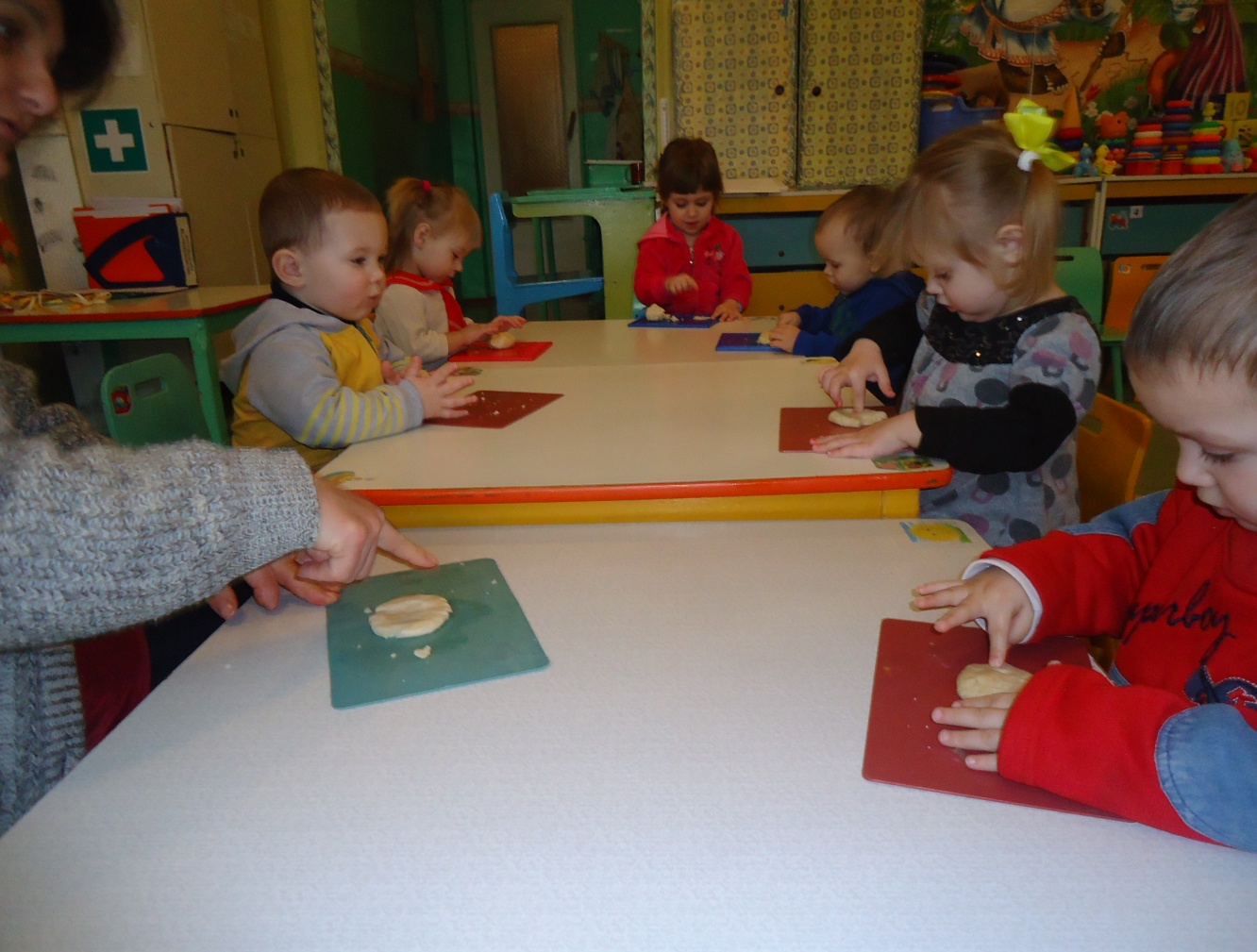 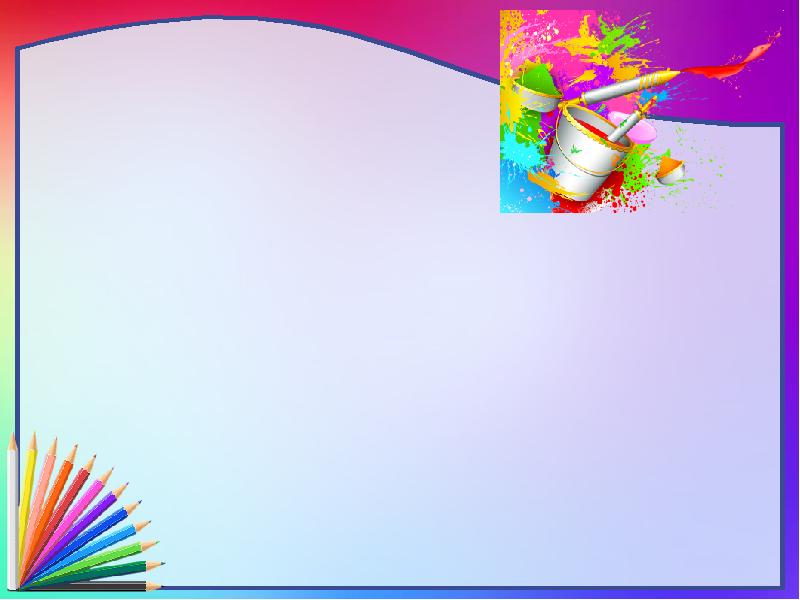 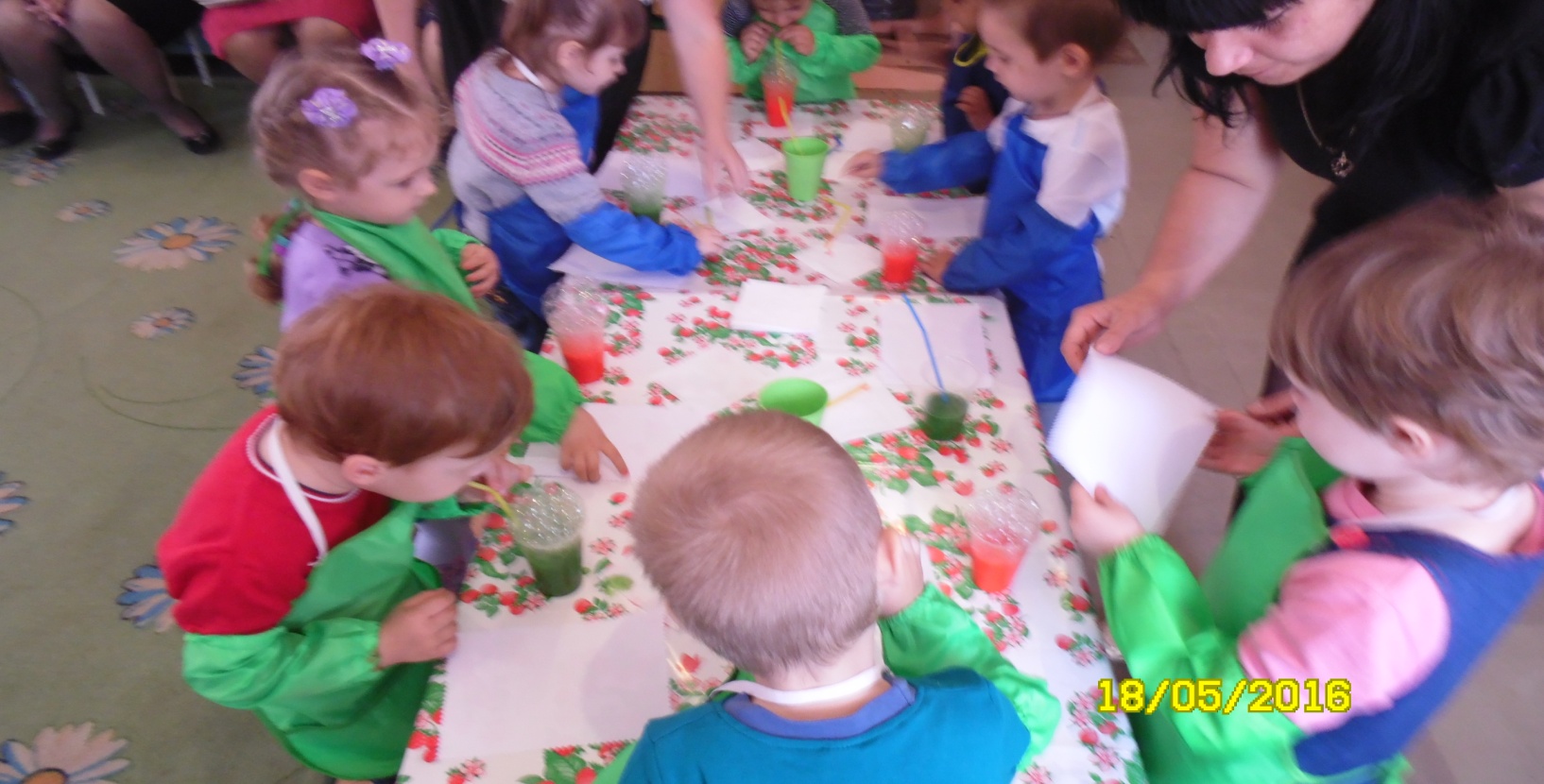 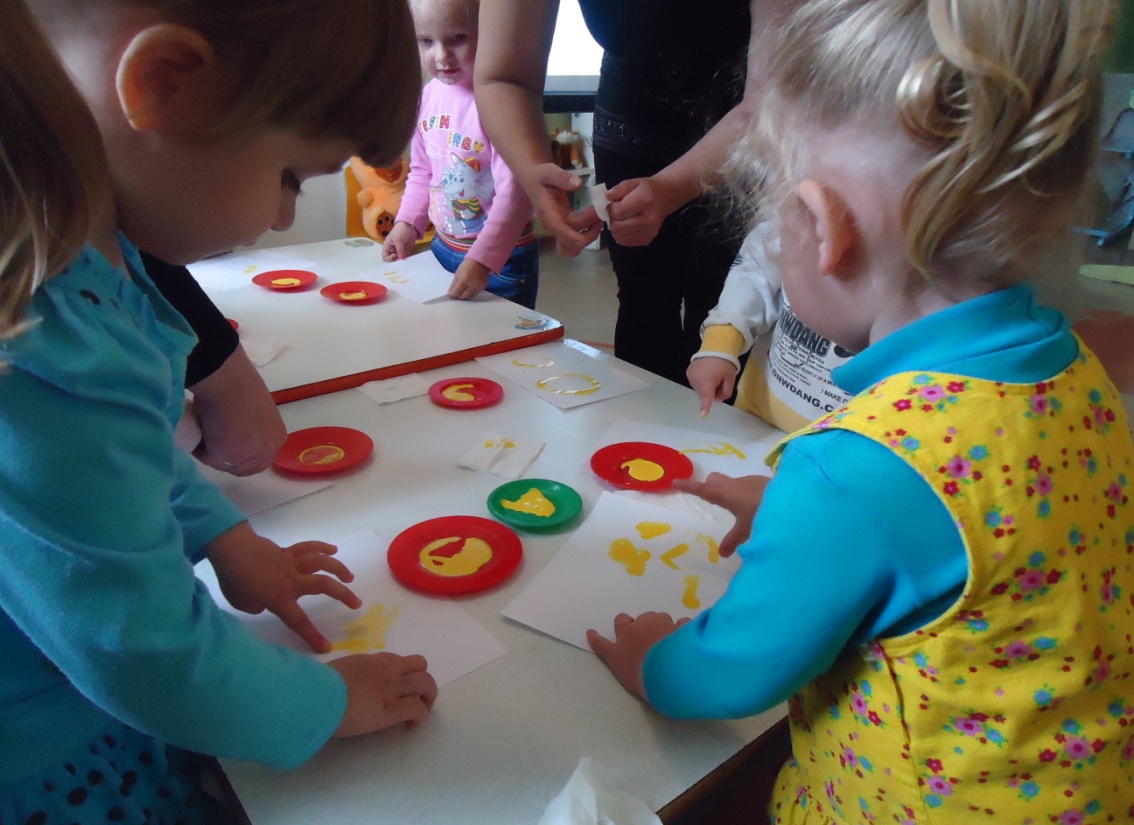 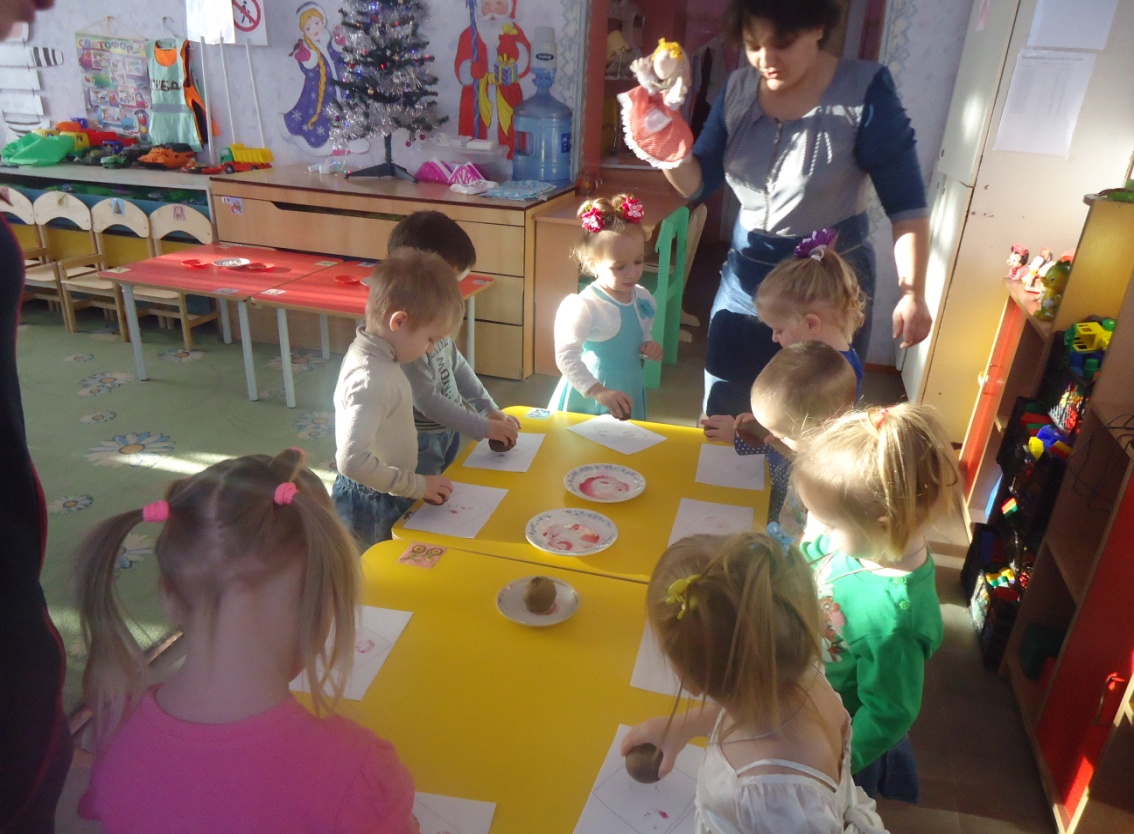 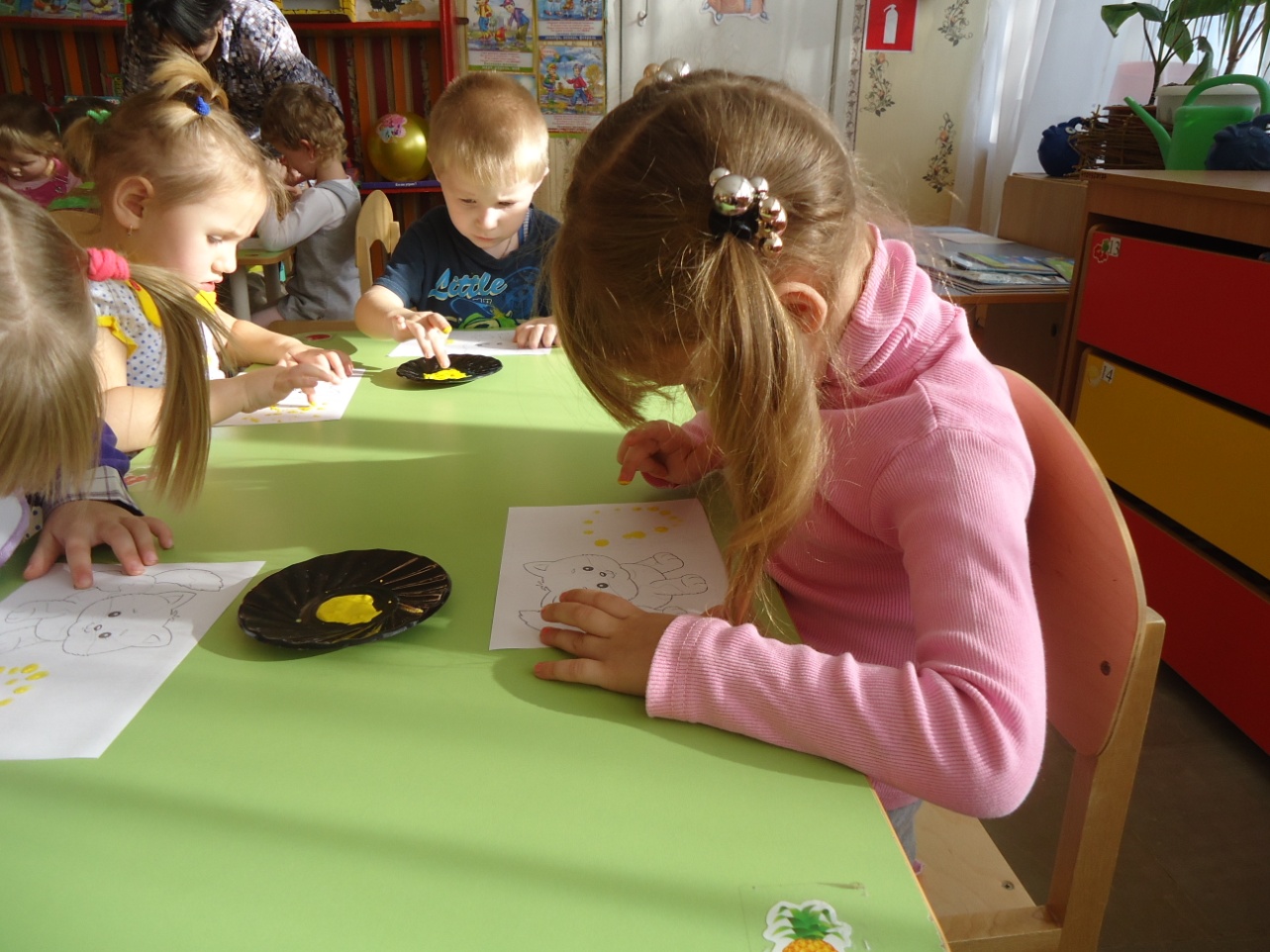 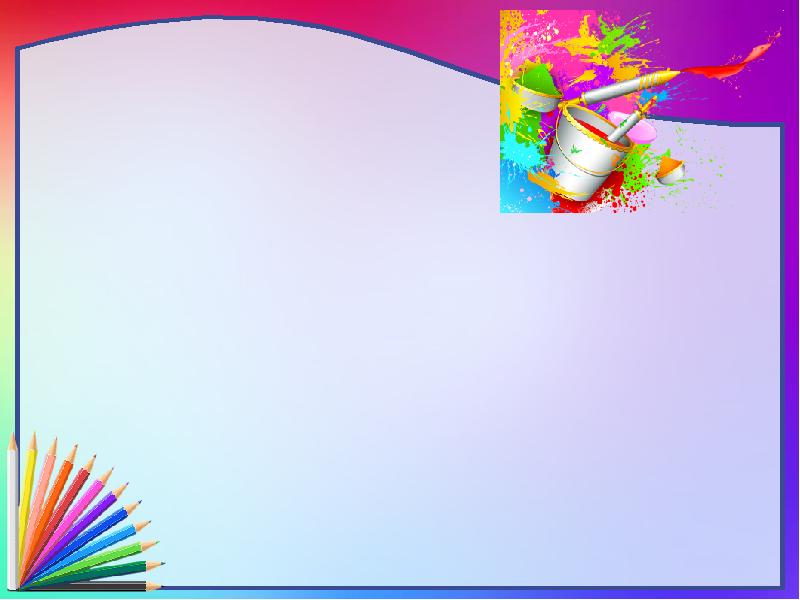 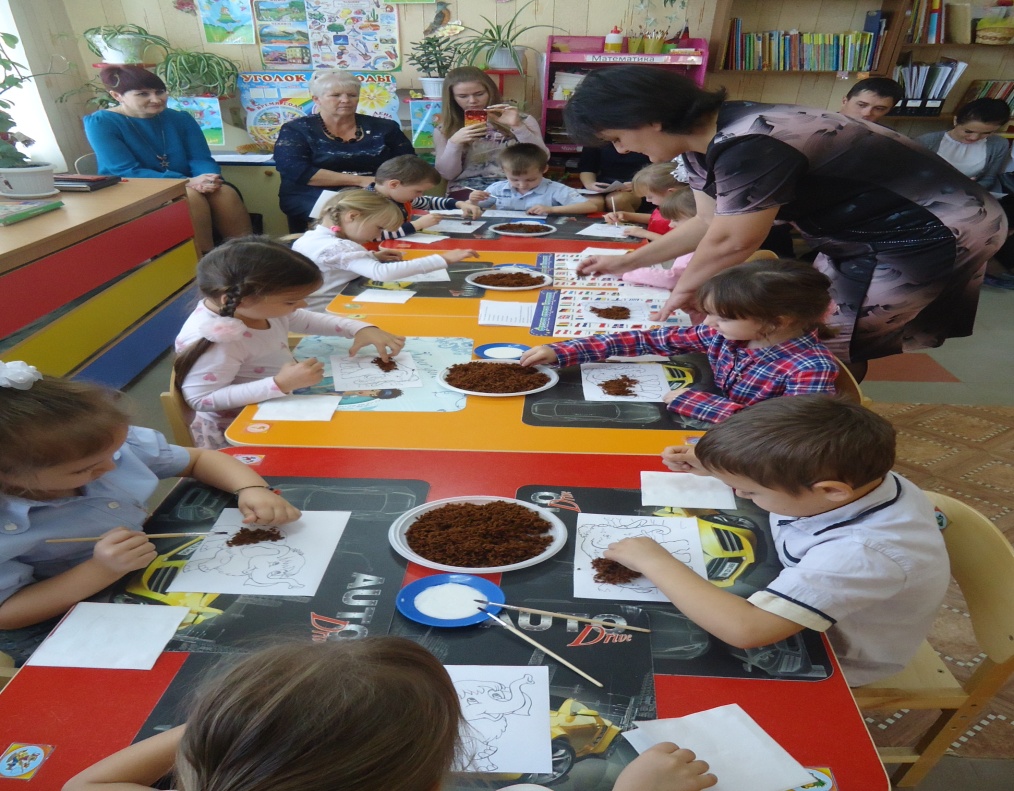 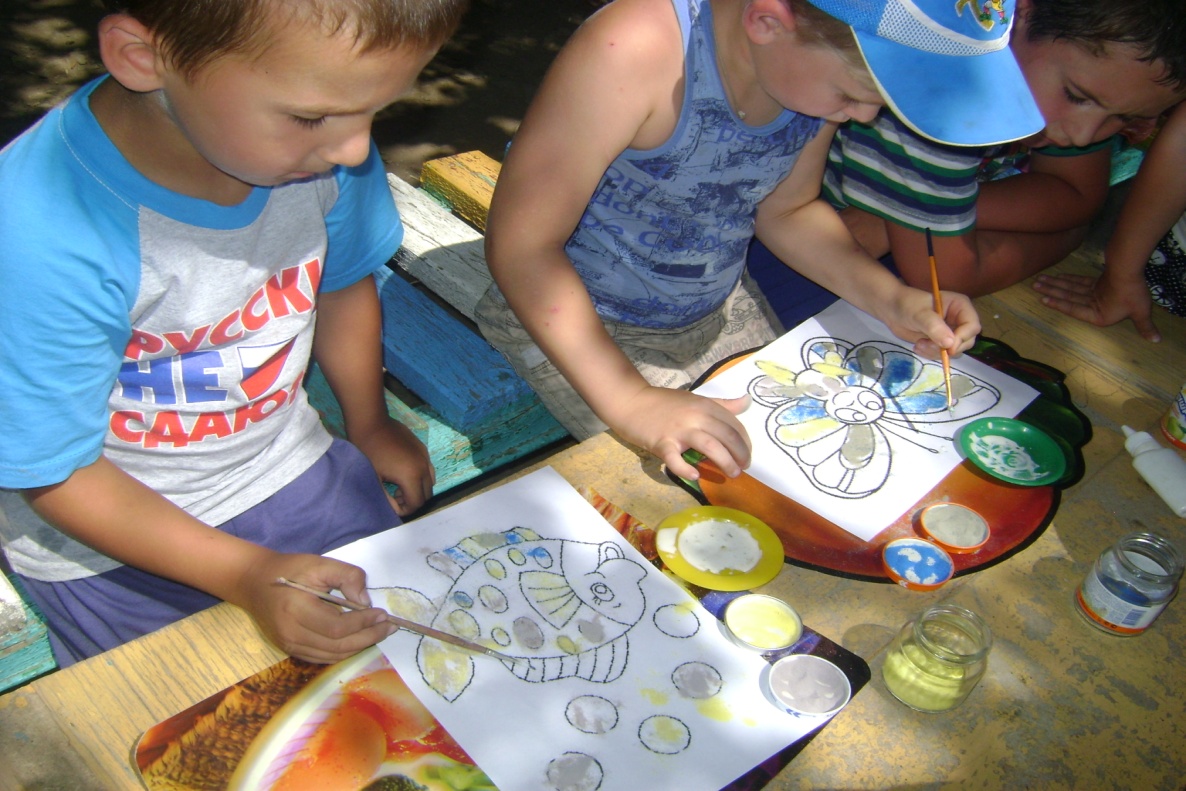 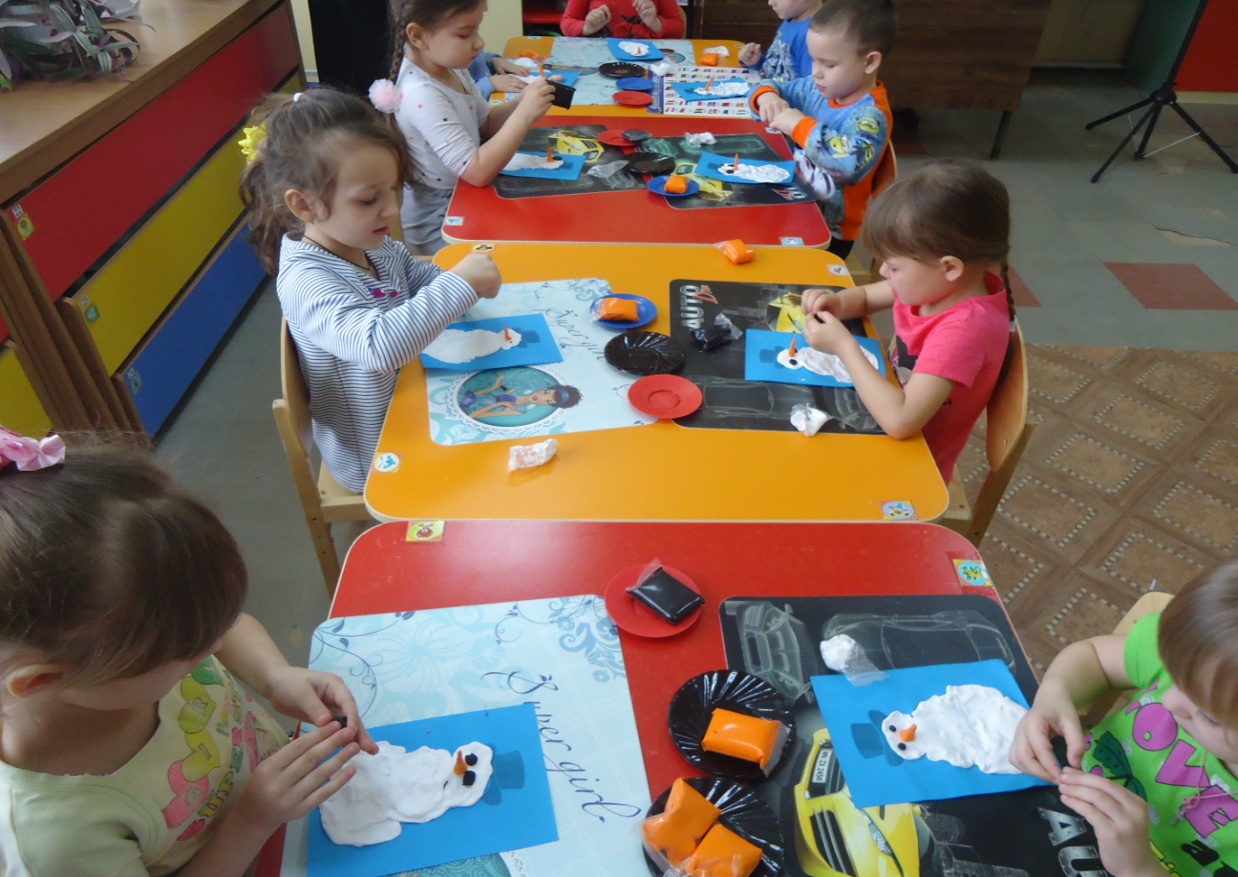 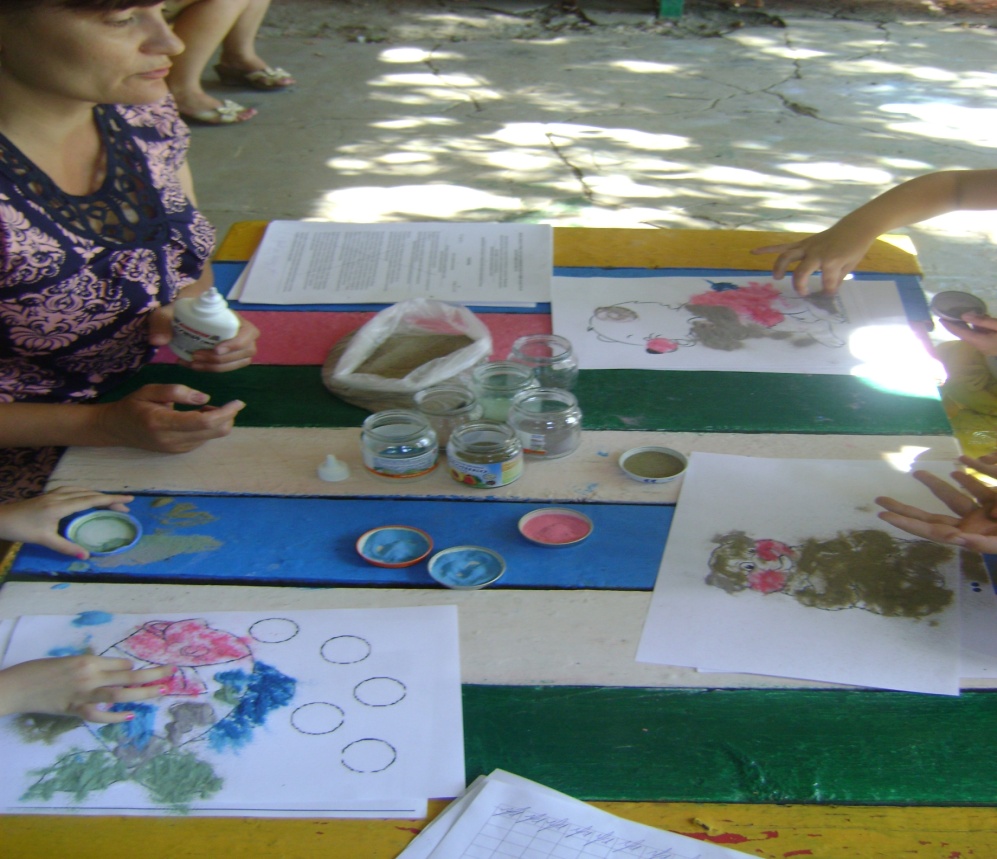 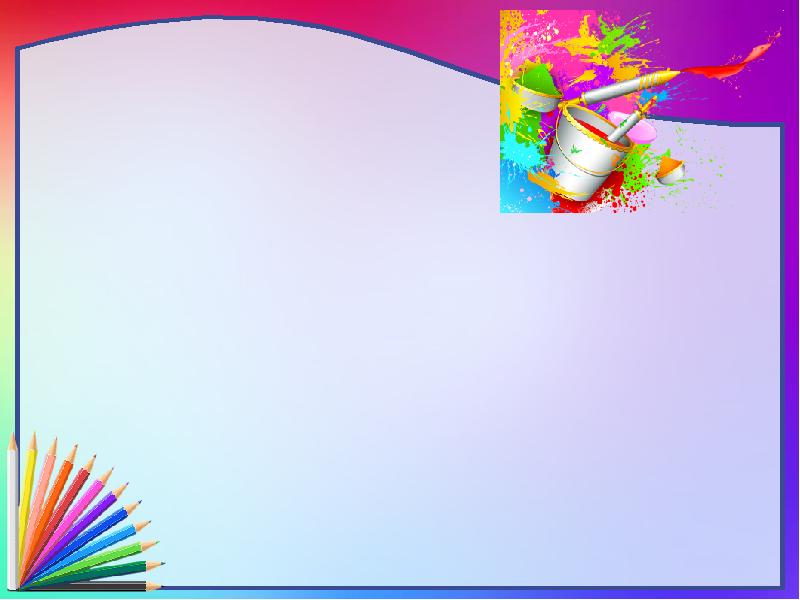 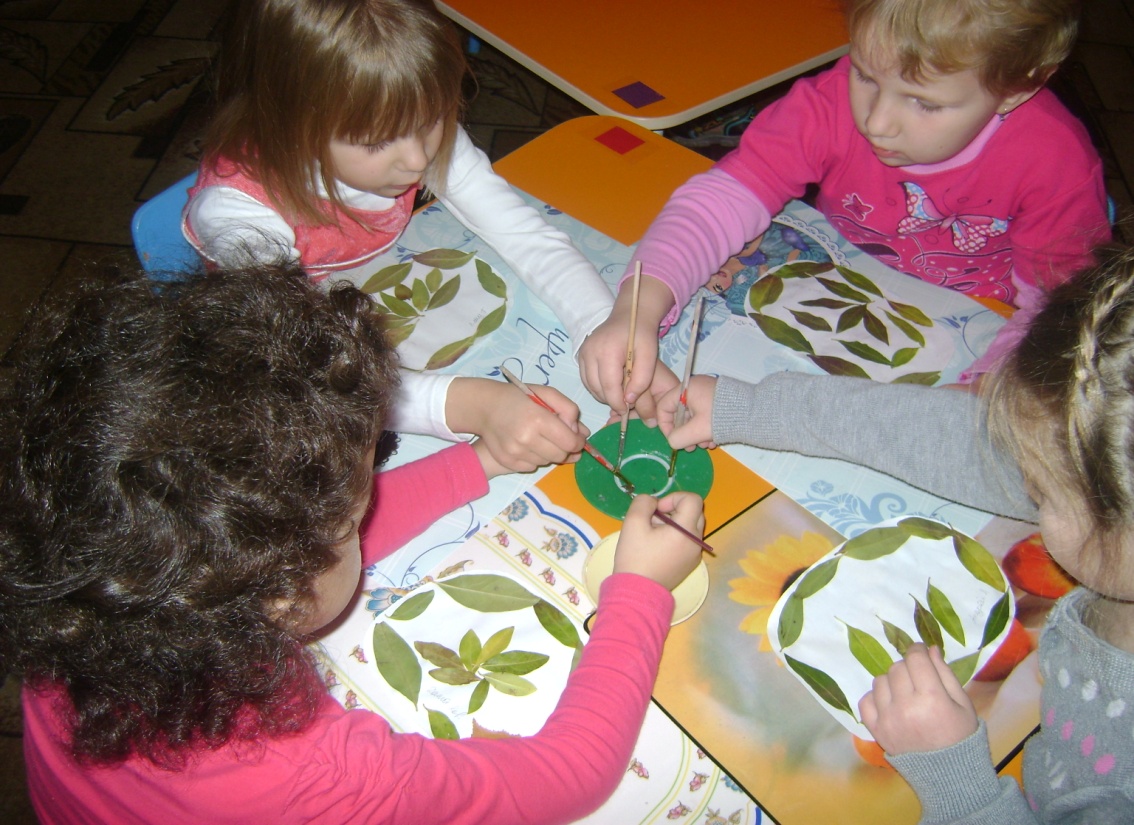 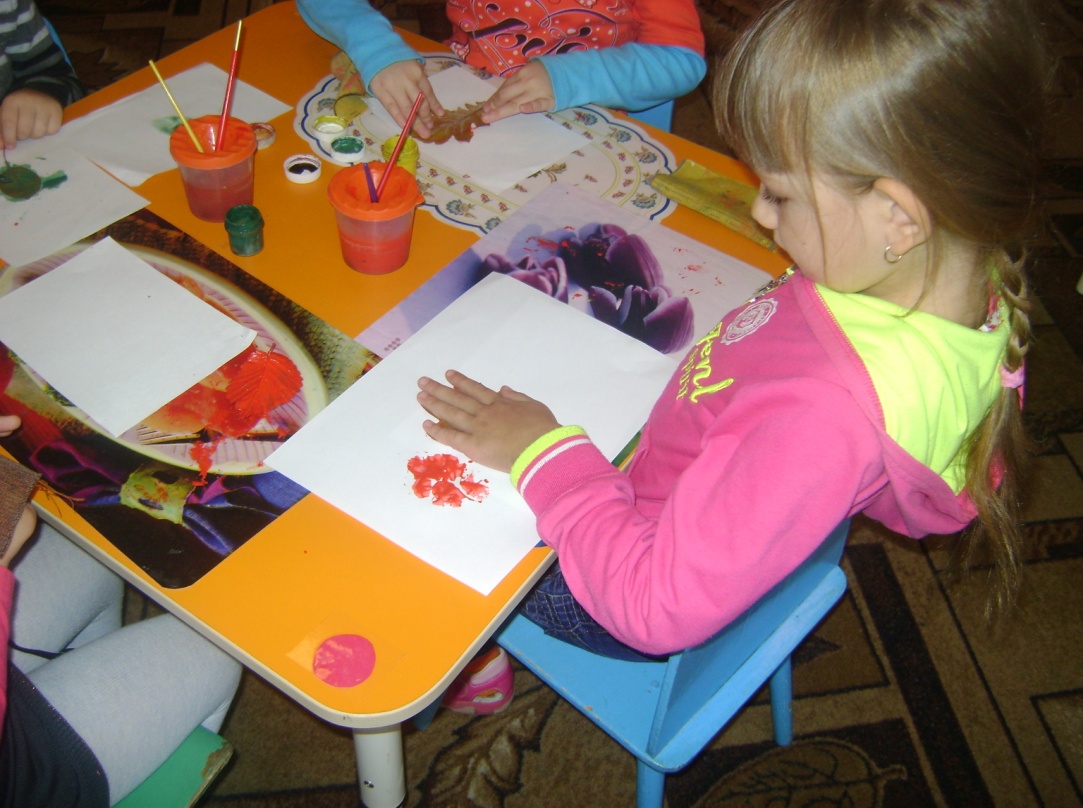 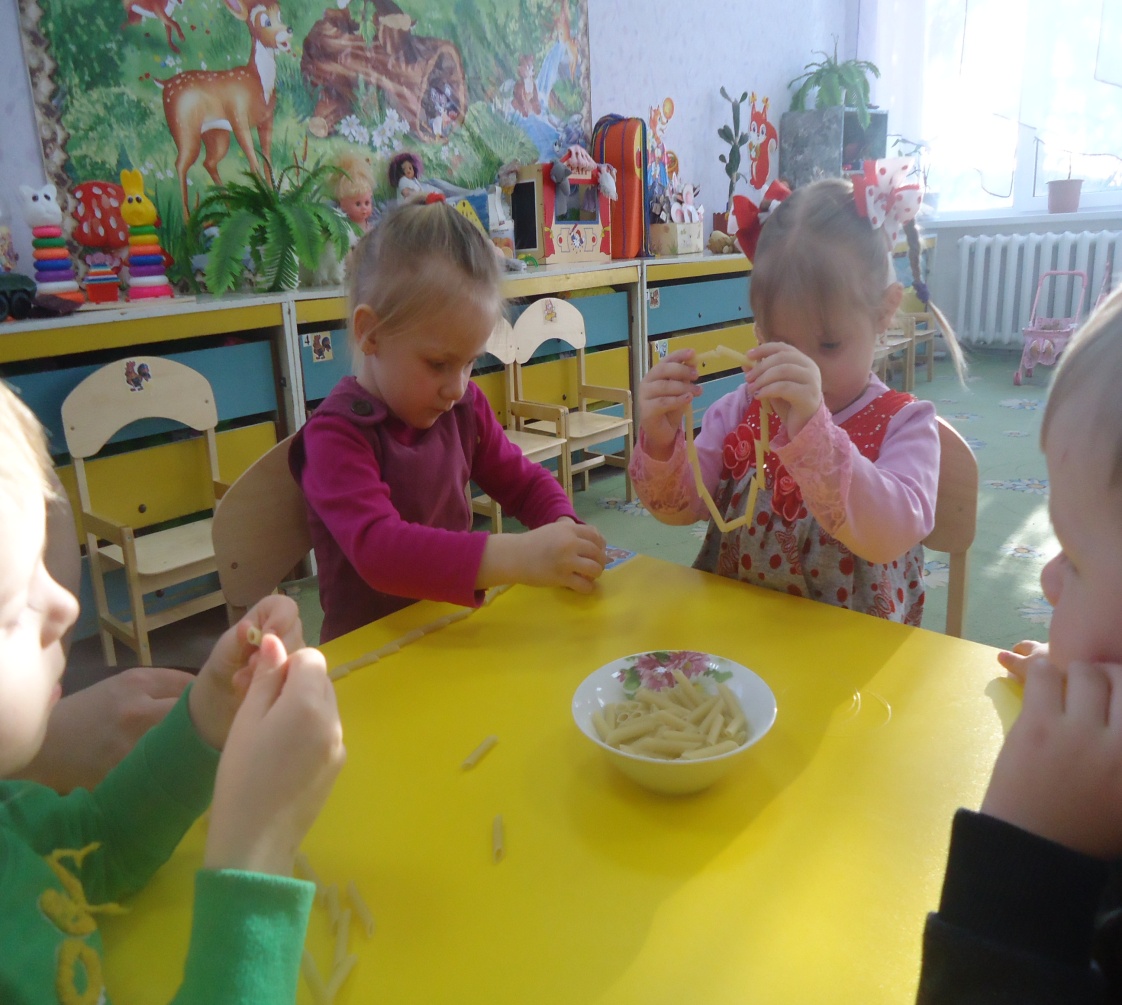 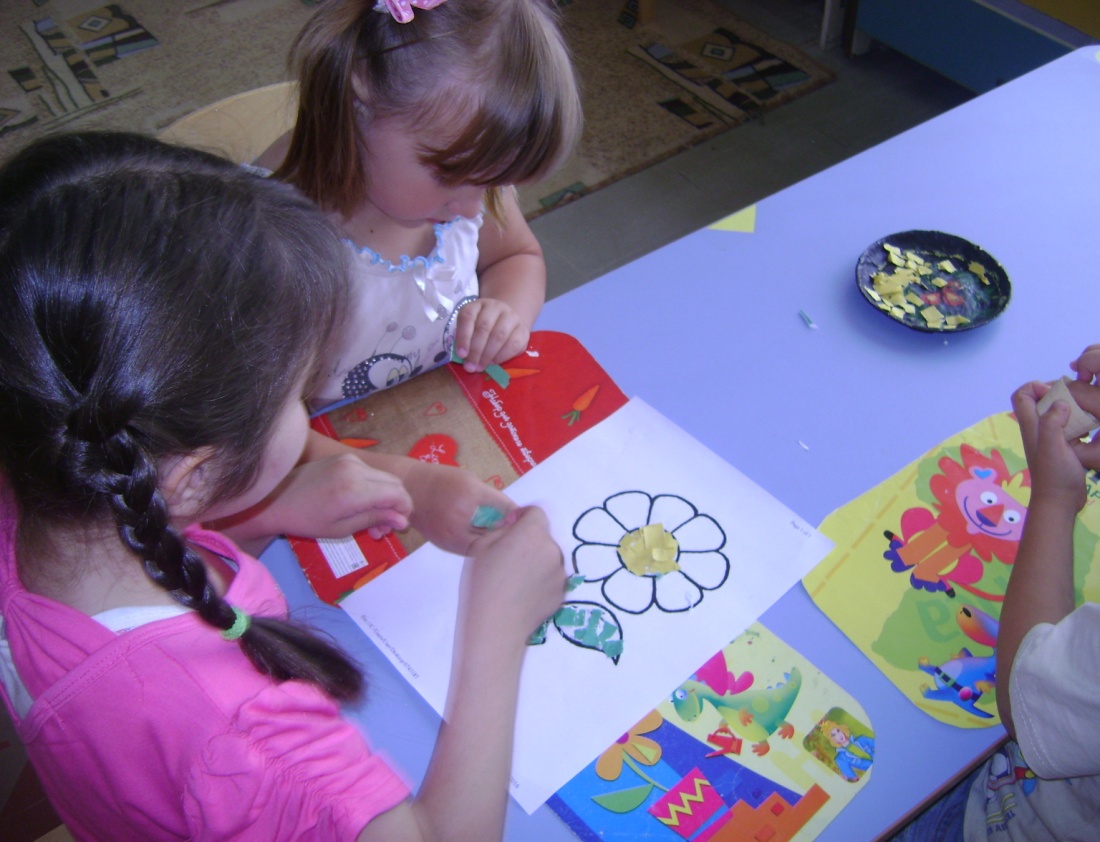 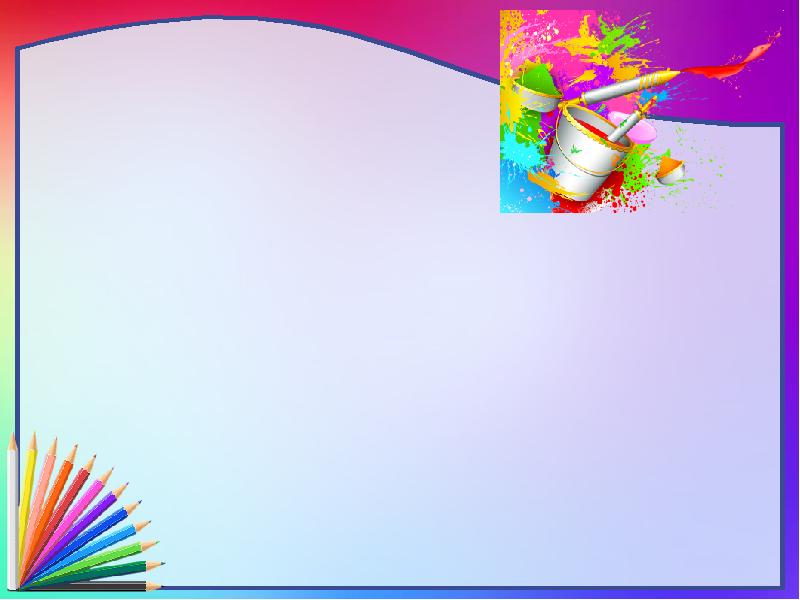 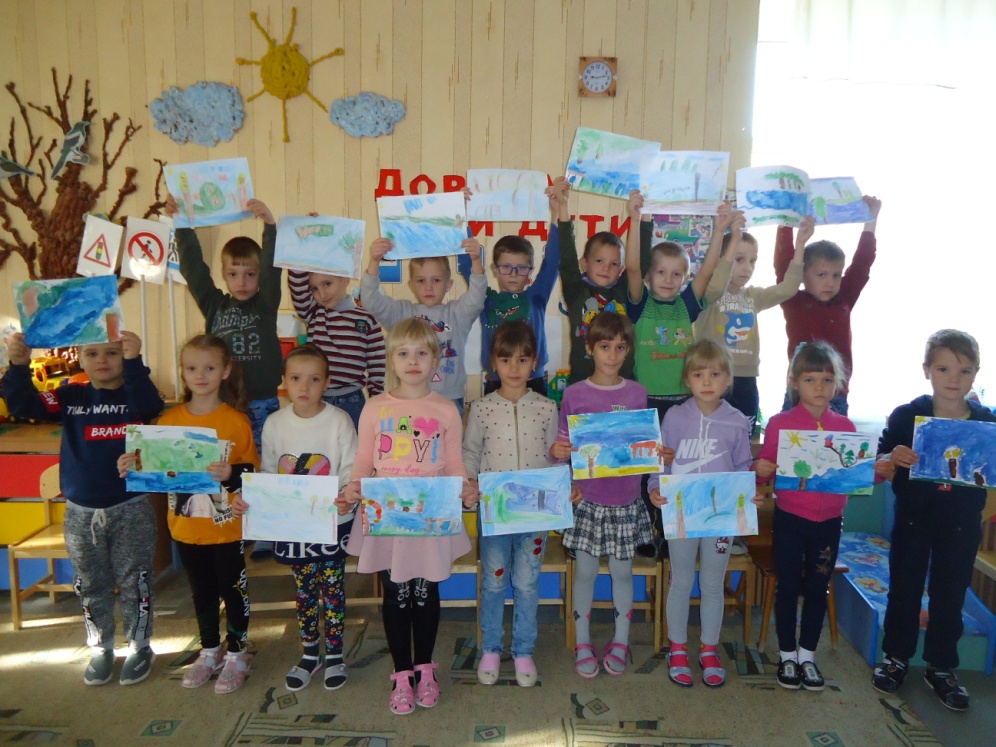 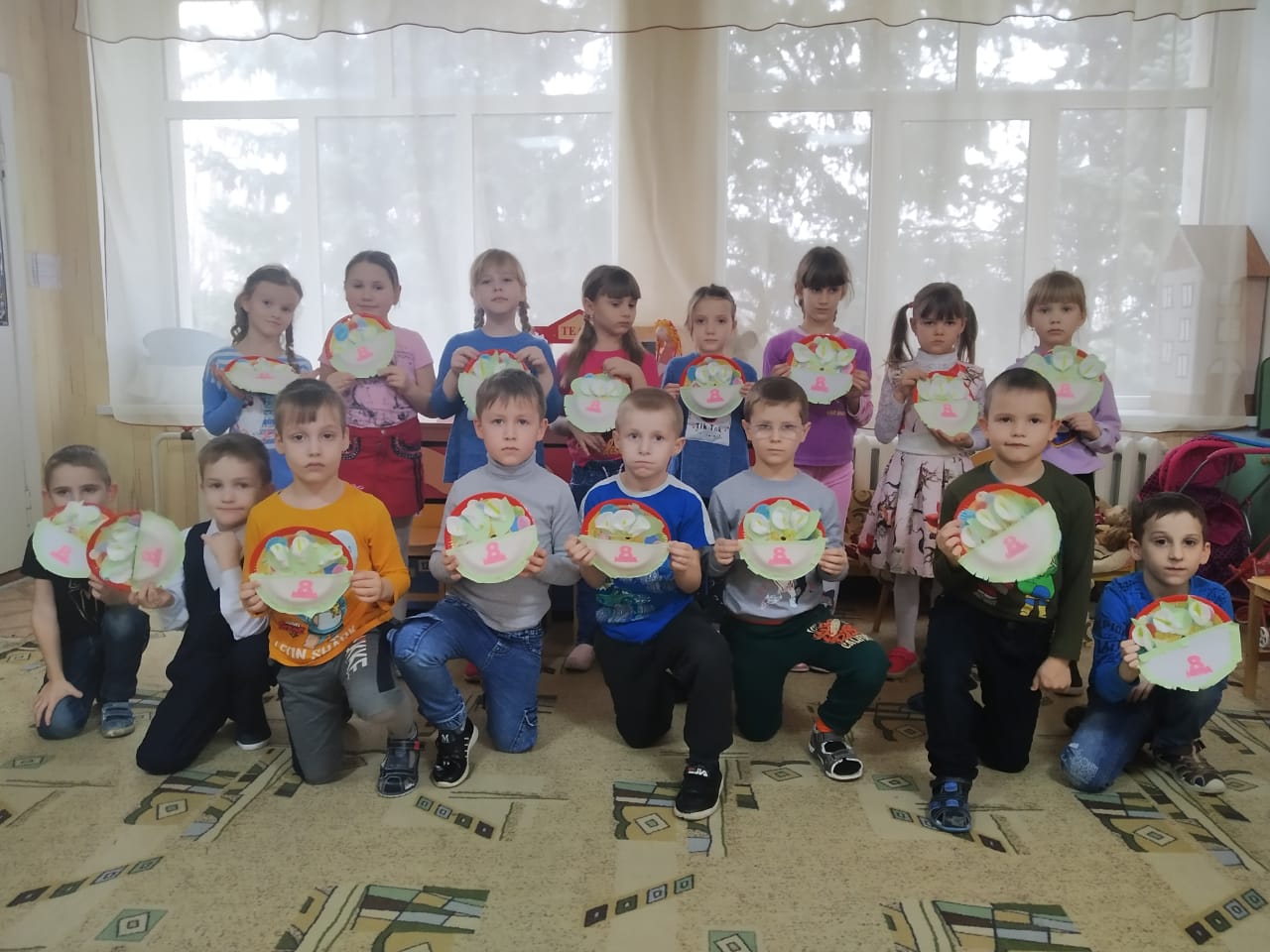 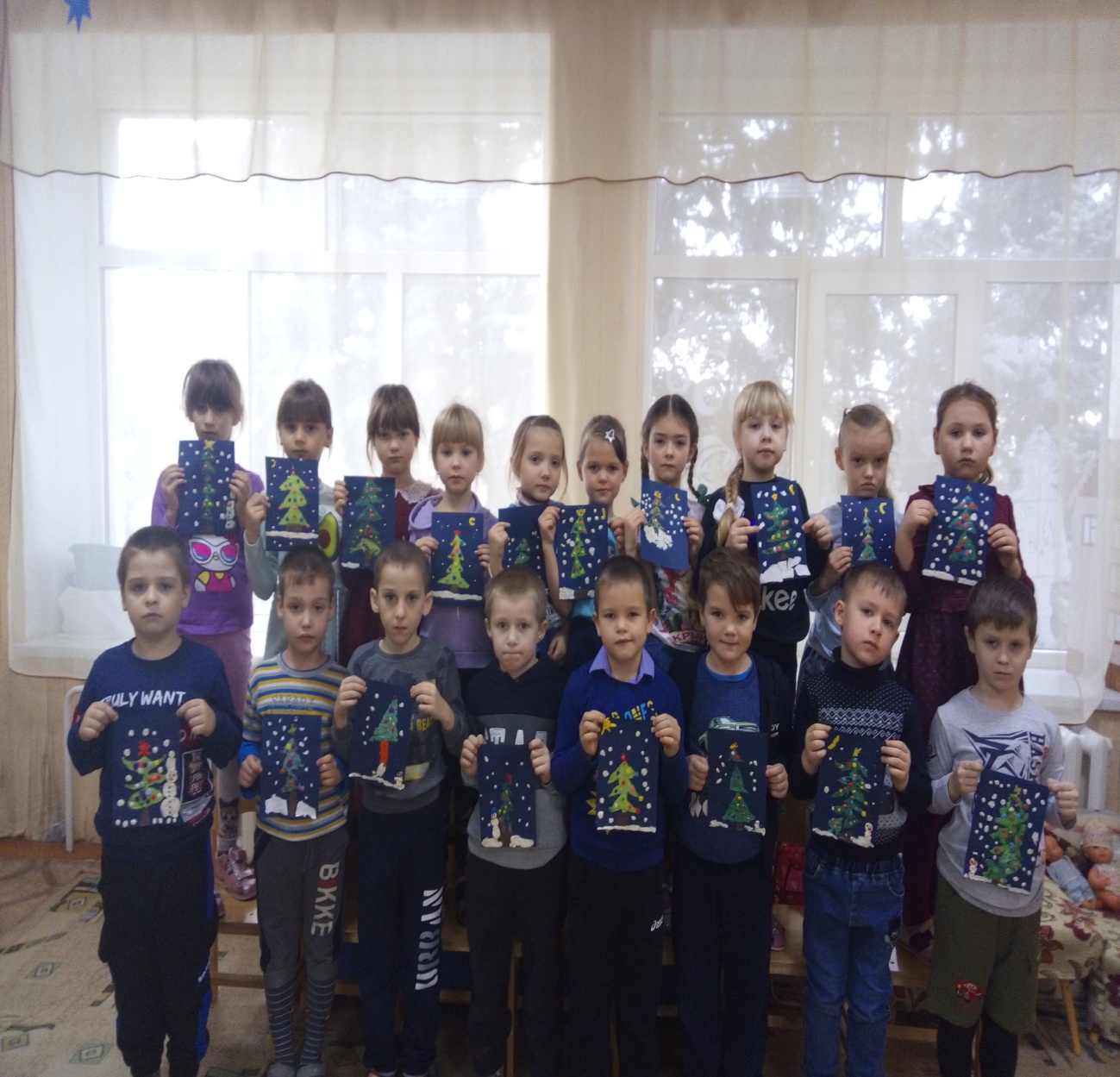 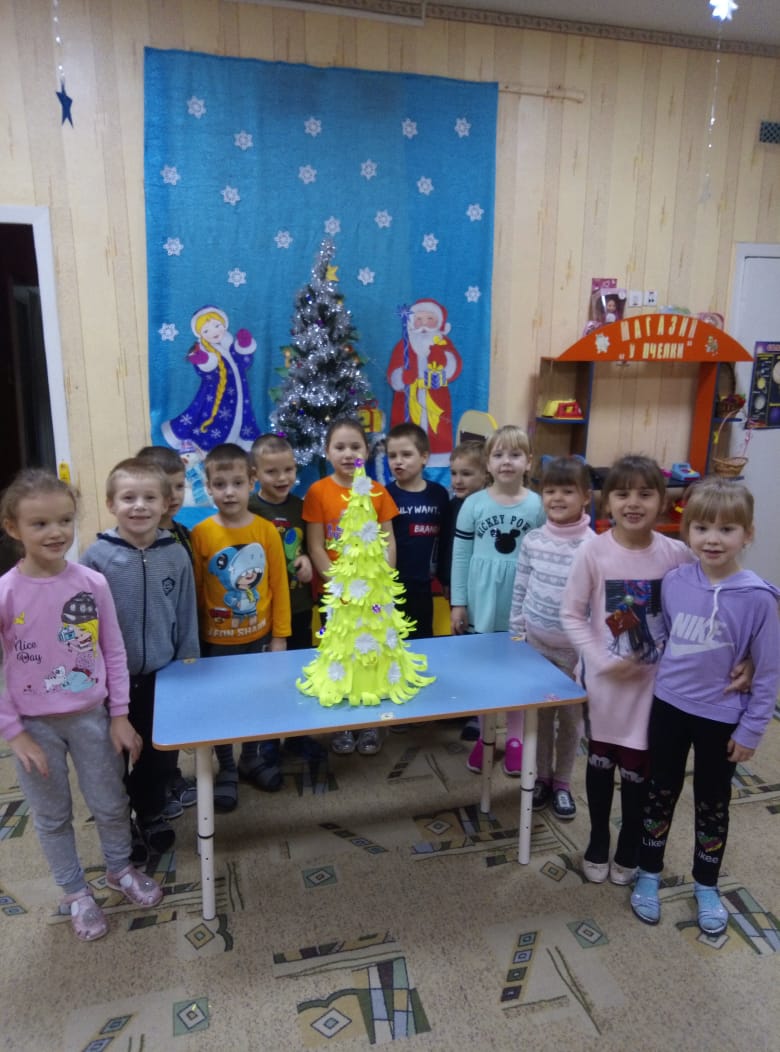 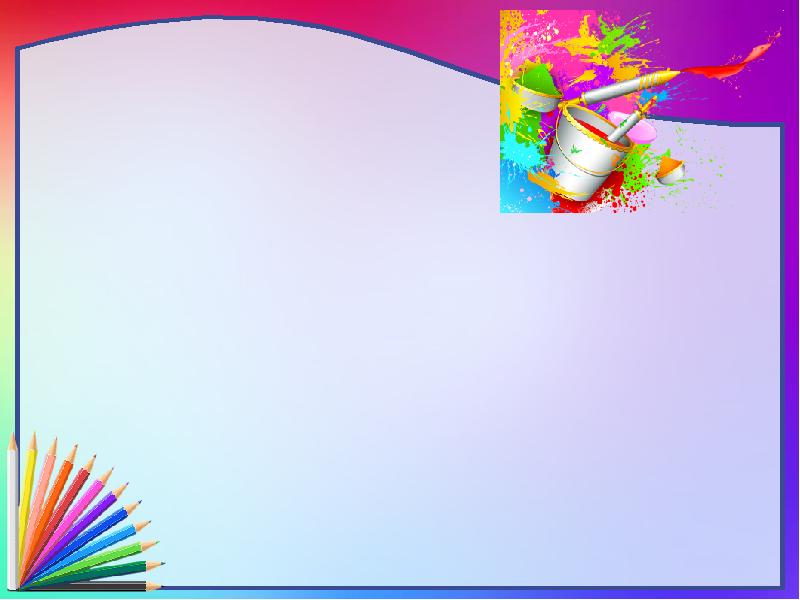 Работа с родителями.
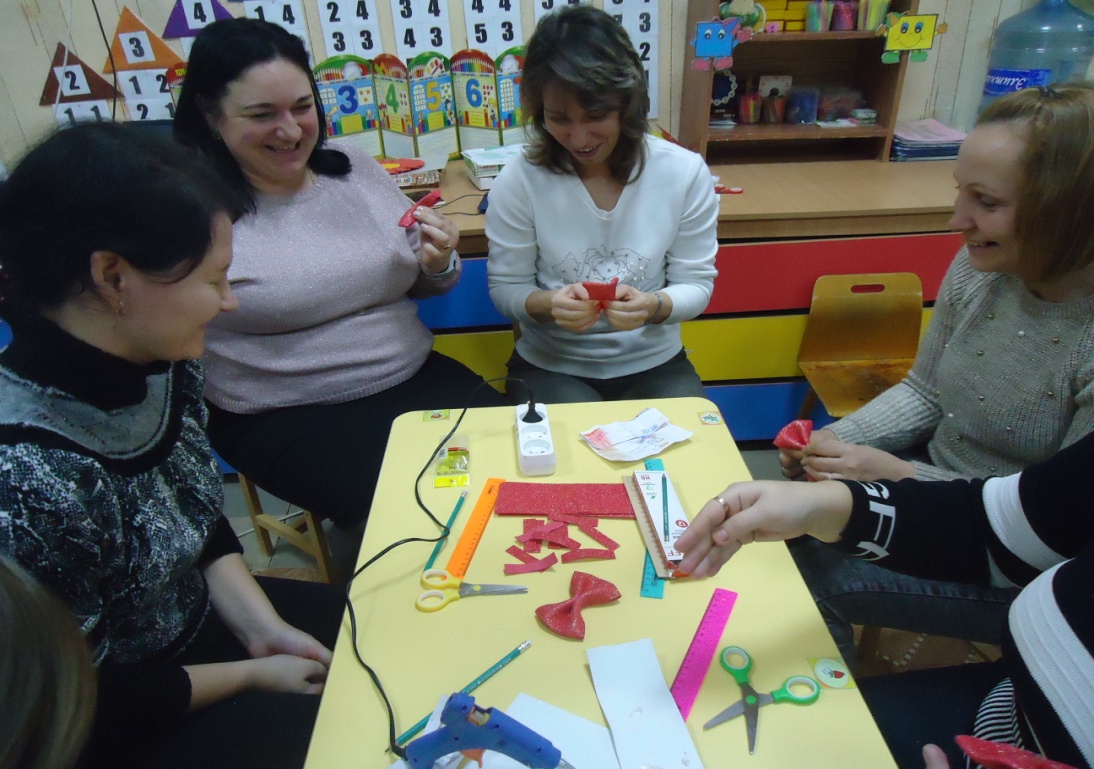 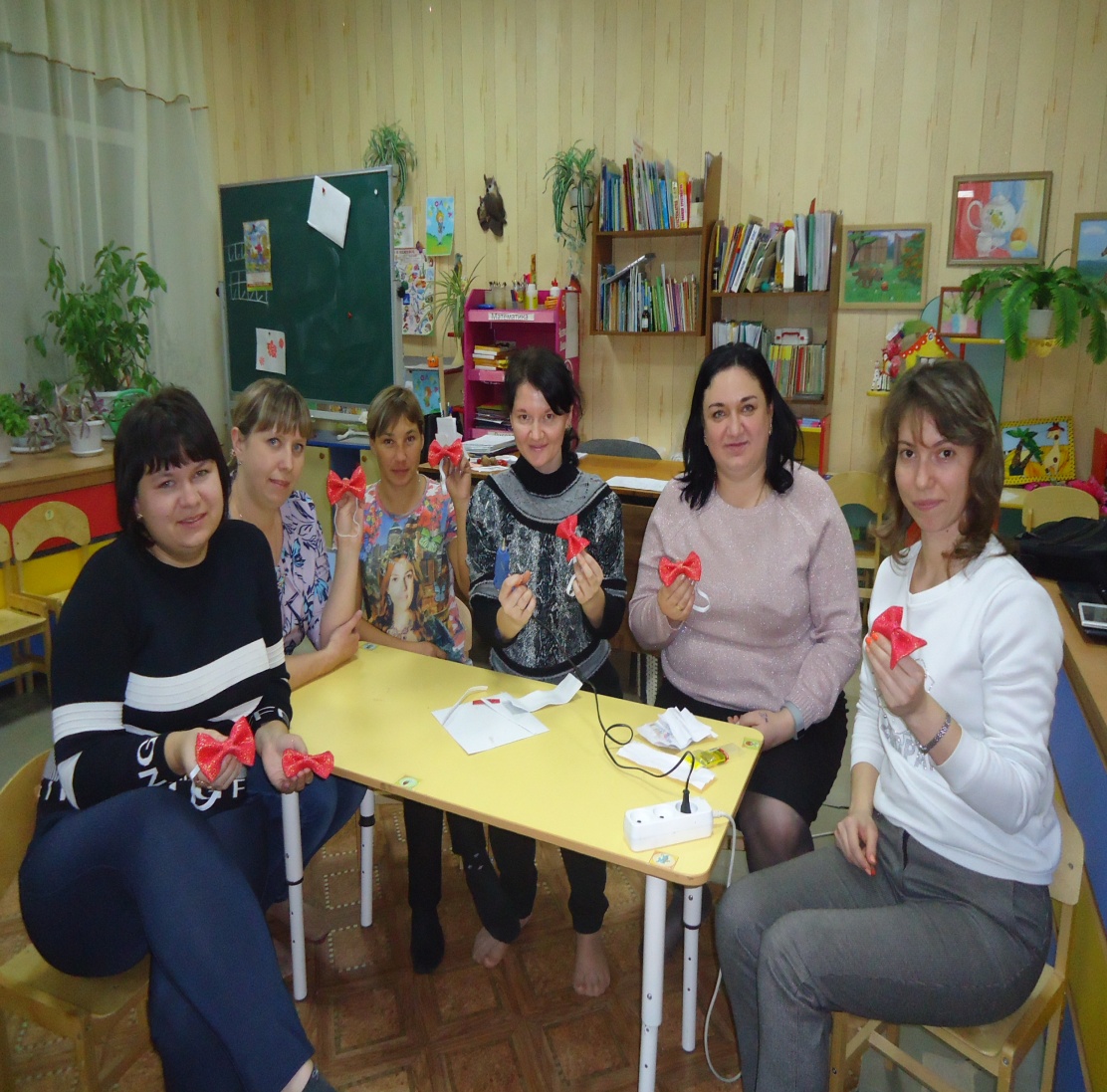 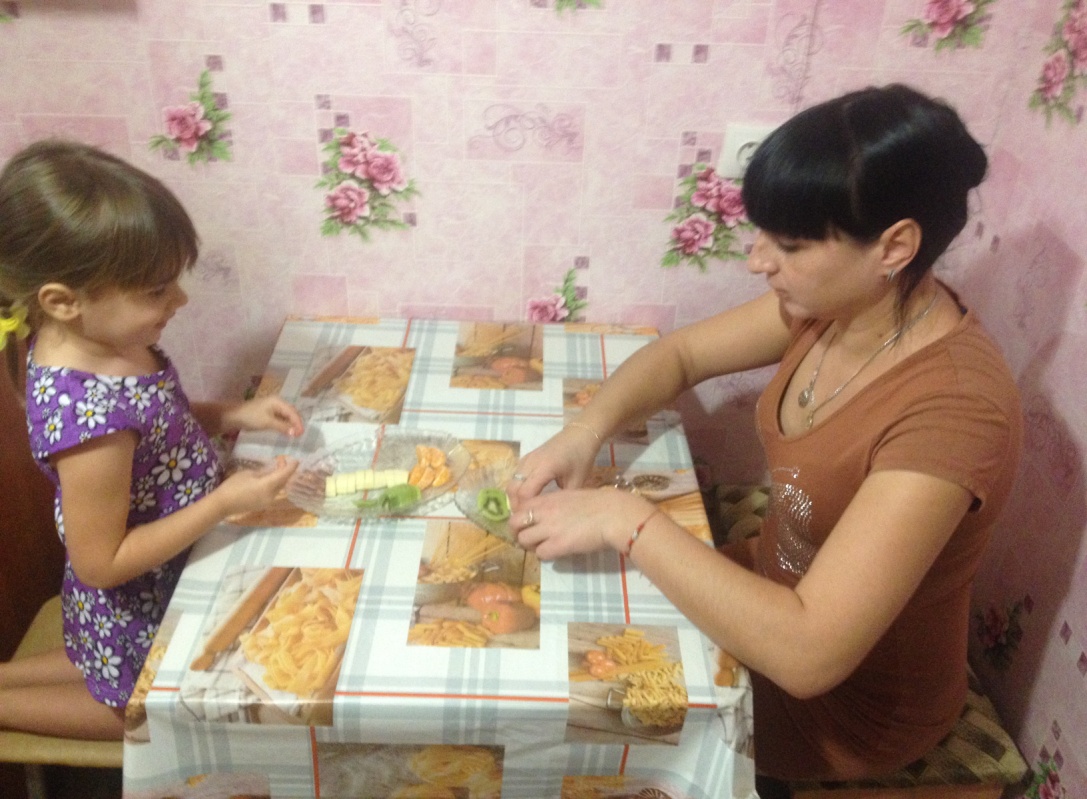 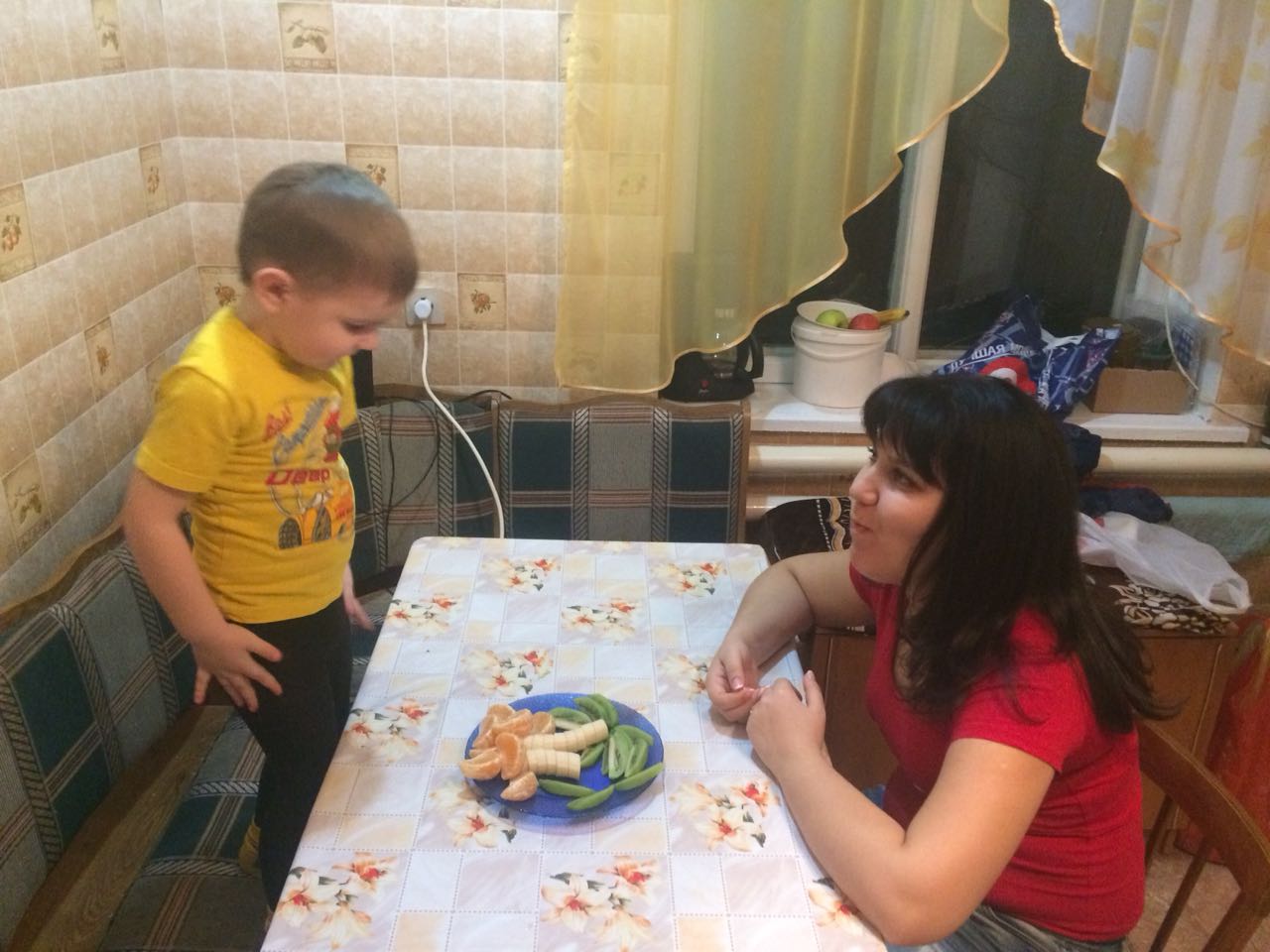 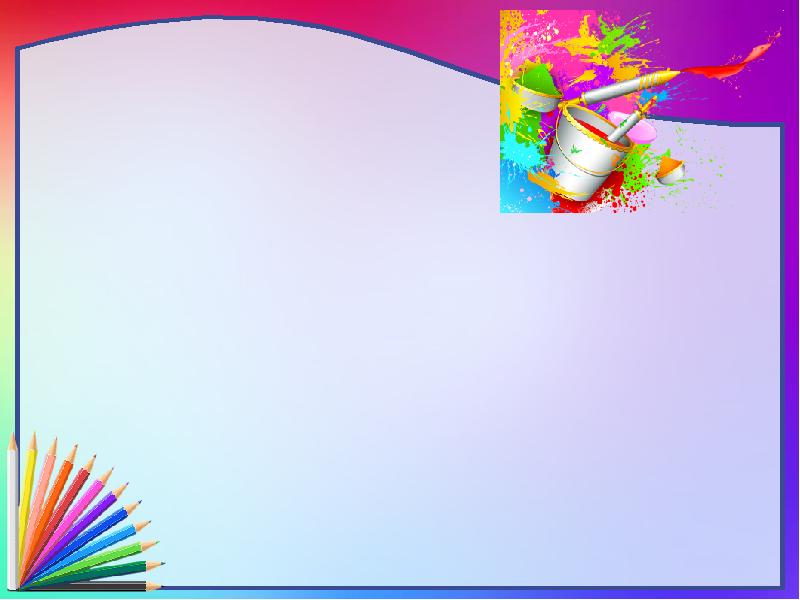 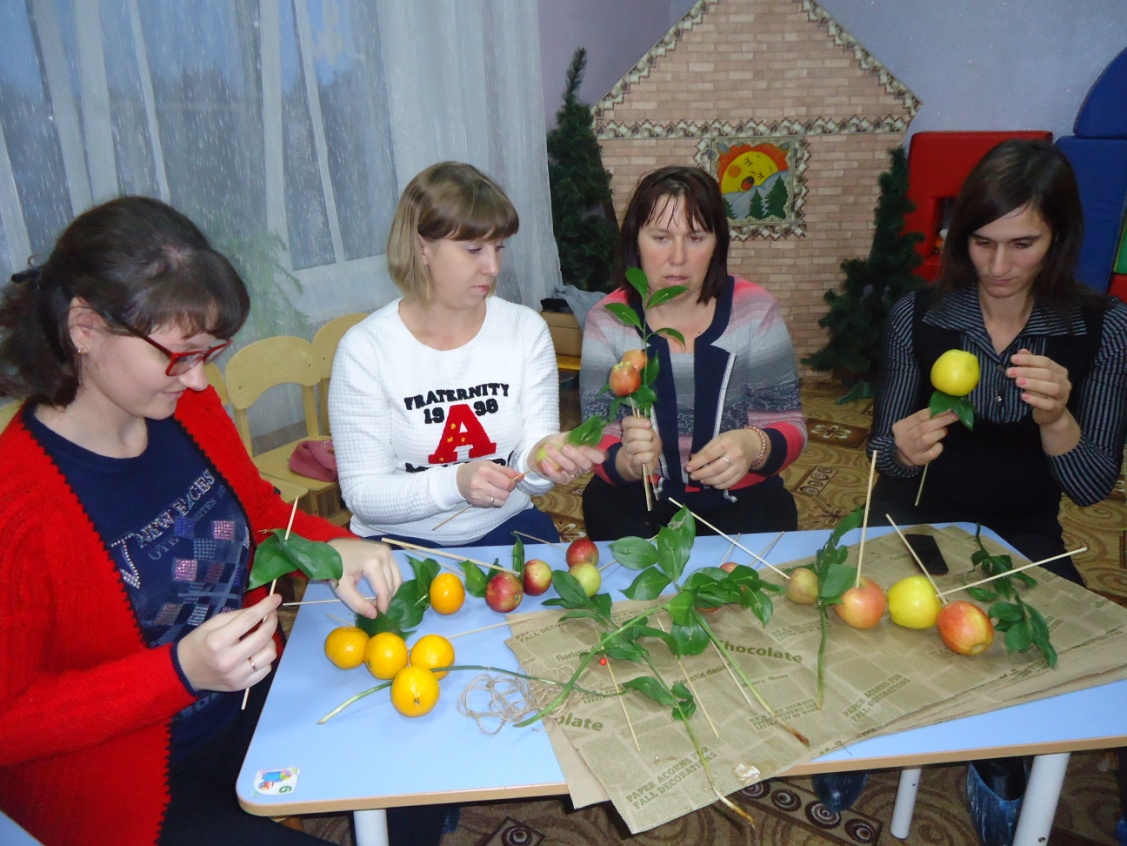 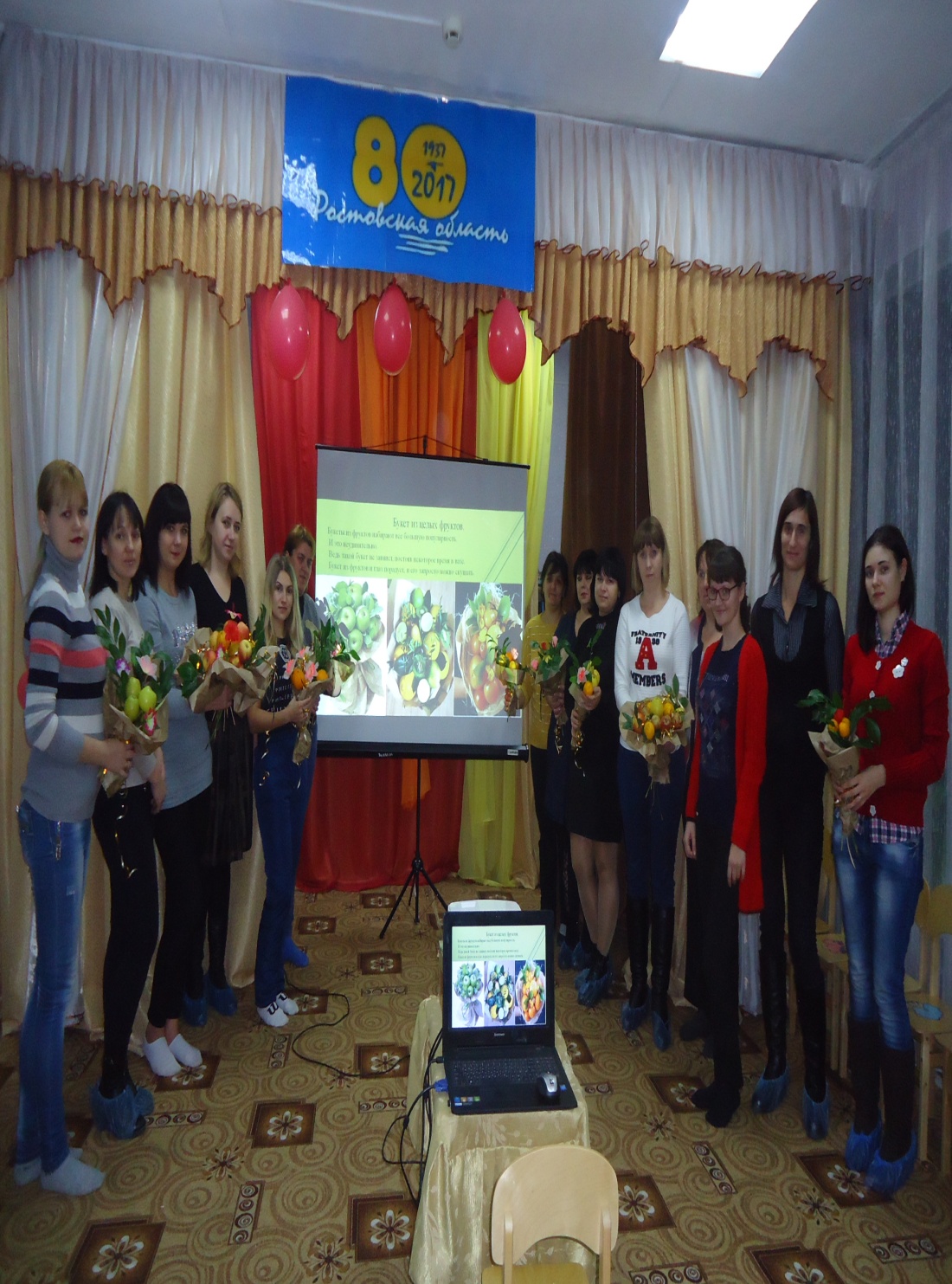 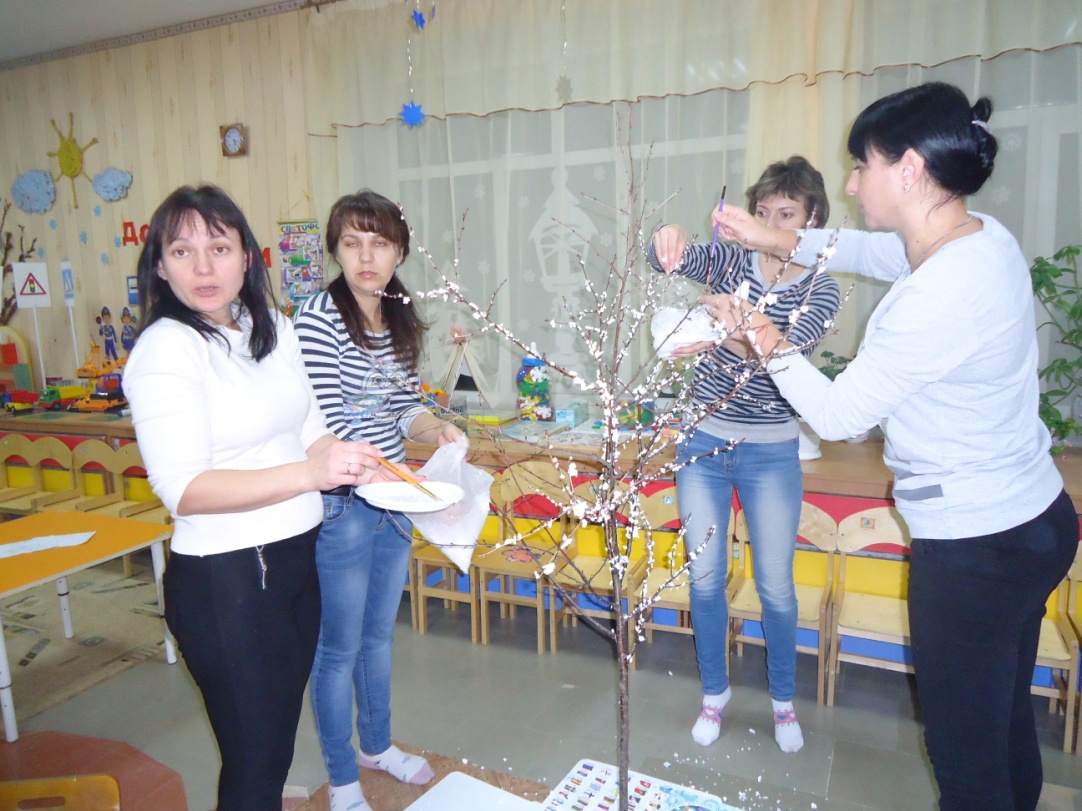 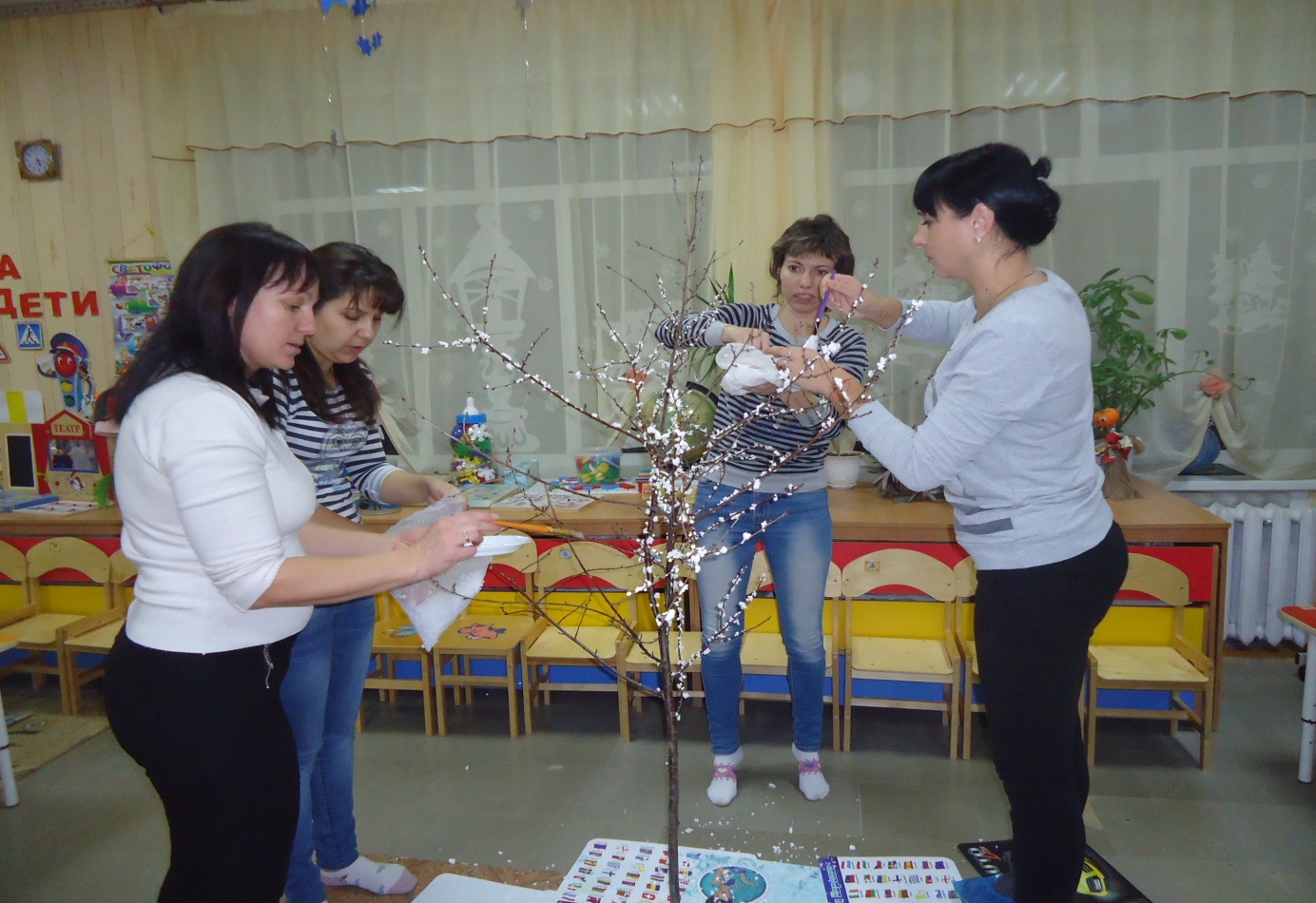 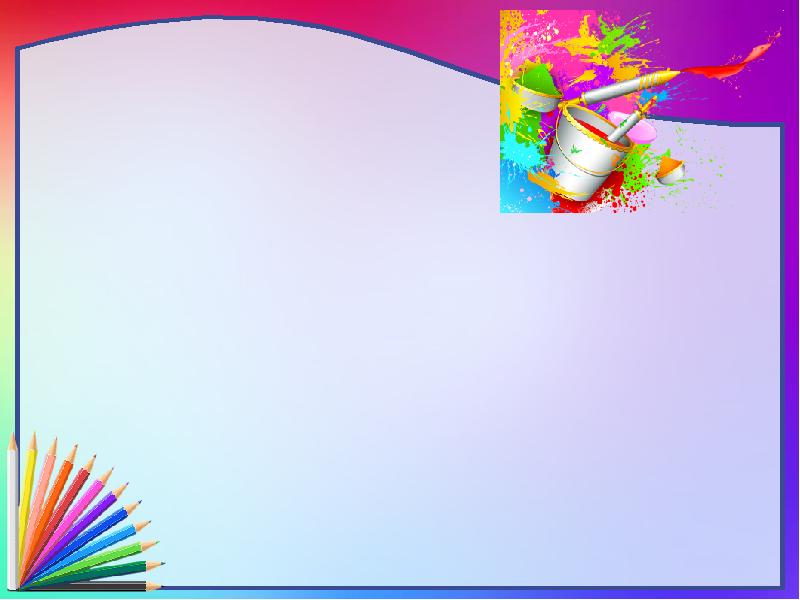 Наши достижения
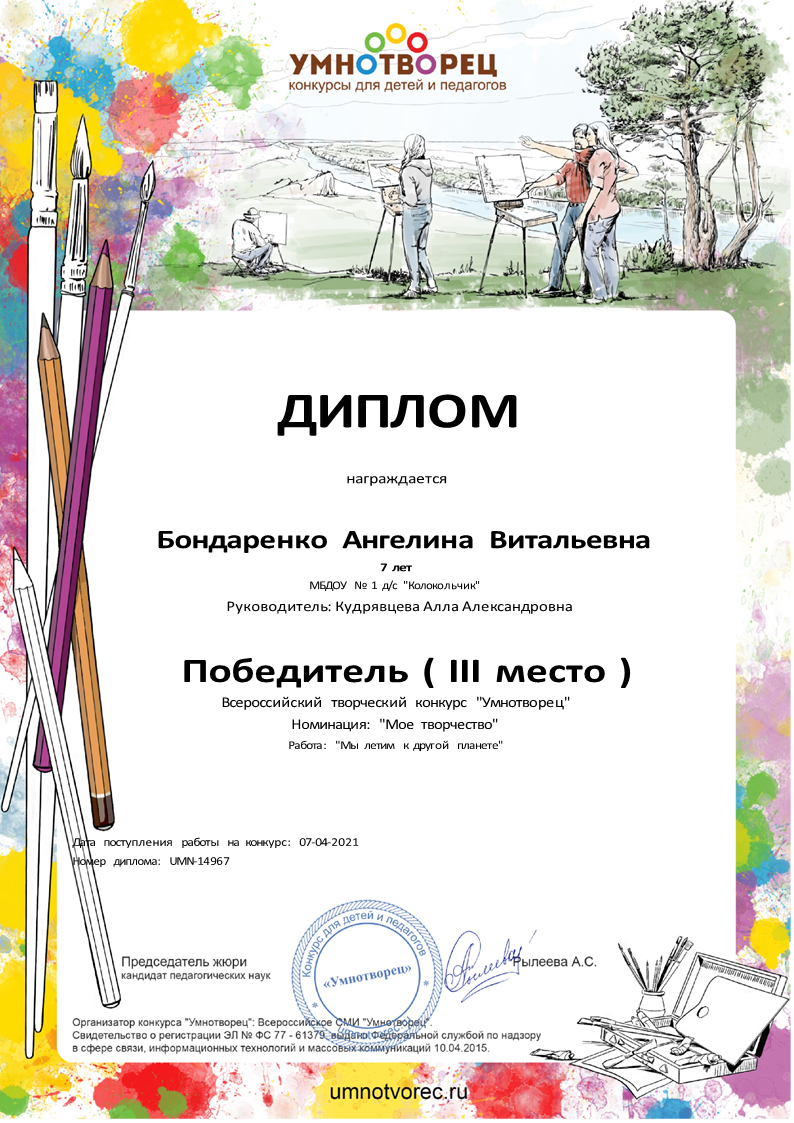 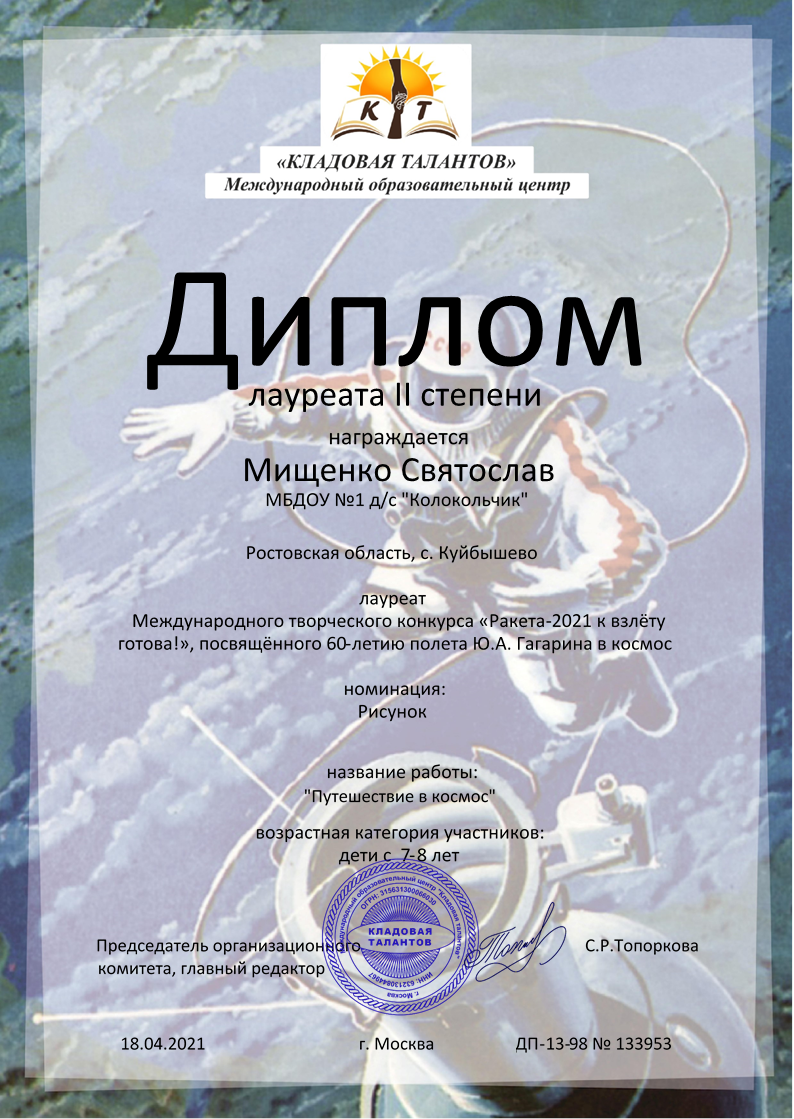 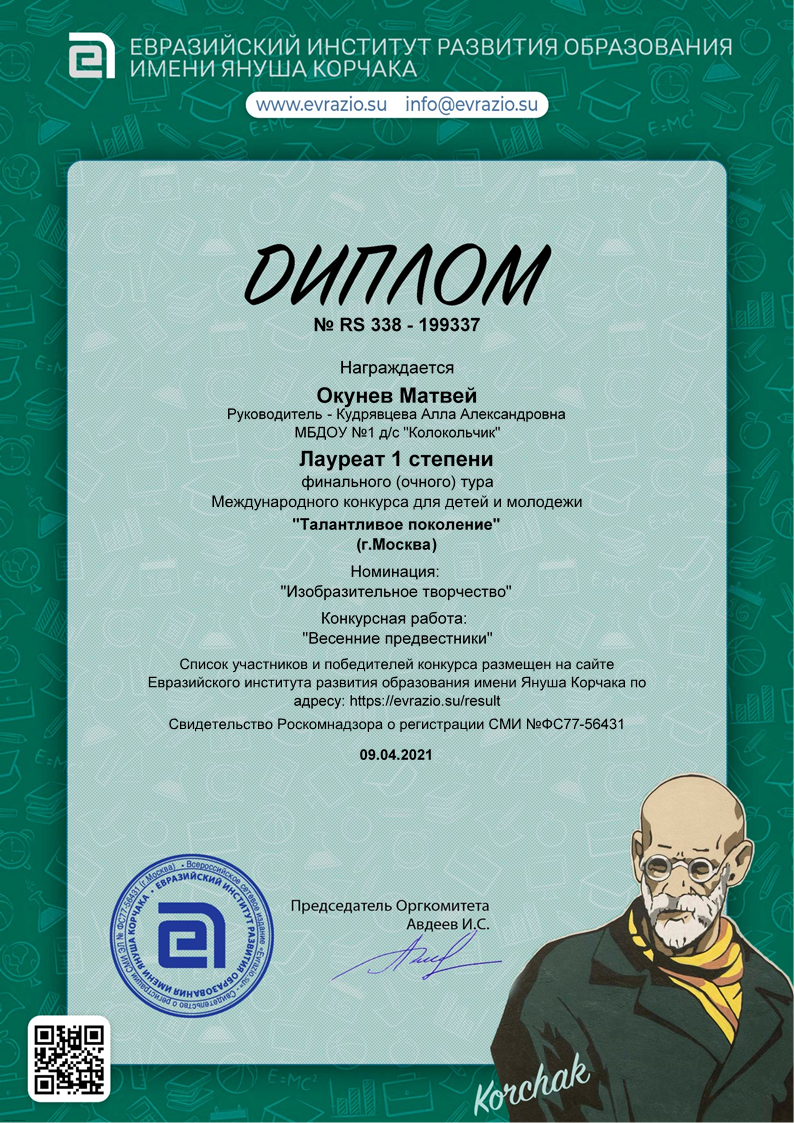 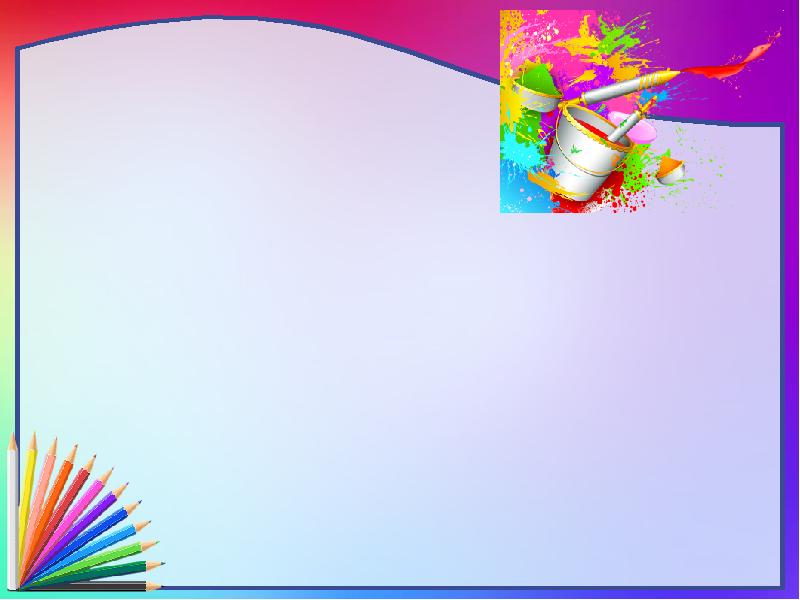 Успешность художественно-эстетической деятельности определяется увлеченностью и способностью детей свободно использовать приобретенные знания, умения и навыки  в самом процессе деятельности и находить  оригинальные решения поставленных задач. У детей развивается творческое, гибкое мышление, фантазия и
воображение. Творческий поиск в конкретном виде деятельности приводит к определенным позитивным результатам.
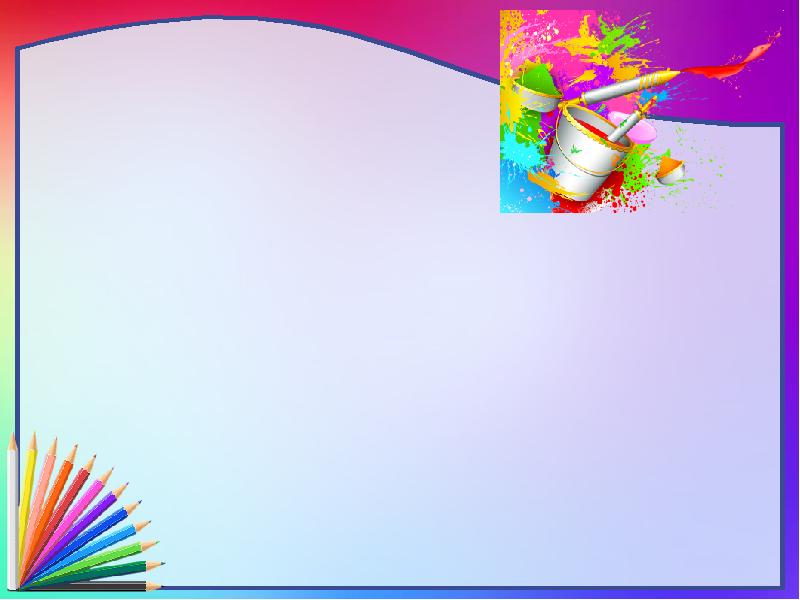 Спасибо
 за внимание !